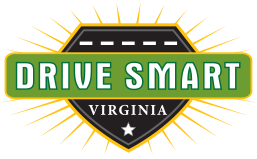 “Safe Driving Habits”
Bad Drivers?
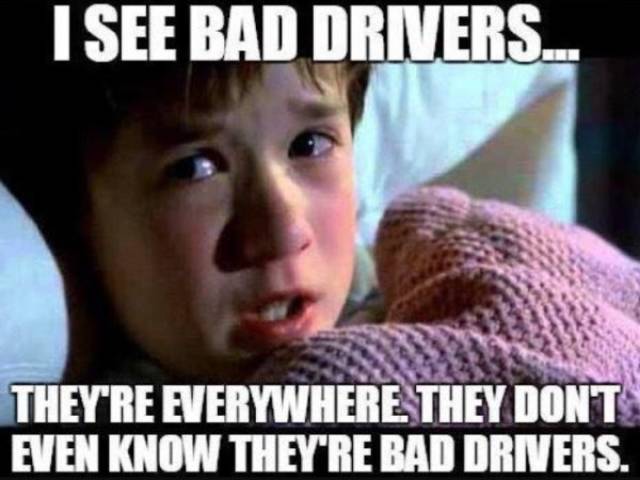 TM
“Safe Driving Habits”
Safety Starters

2. Make Yourself Visible

3. Pre-Plan Your Routes

4. Slow Down

5. Pay Attention!

6. Scan 360°

7. Have an Escape Plan
8. Maintain A Safe Distance

9. Adjust For Weather

10. Stay Back

11. Avoid Parking Lot Collisions

12. Stay Awake and Alert

13. Impaired Driving

14. Maintain Good Habits
15. Safety Attitude
1. Safety Starters
Lock Your Doors
Buckle Up
Adjust Seat and Mirrors
No Loose Articles
Lock the Doors
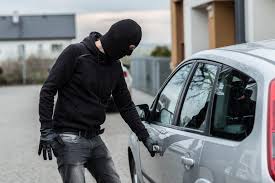 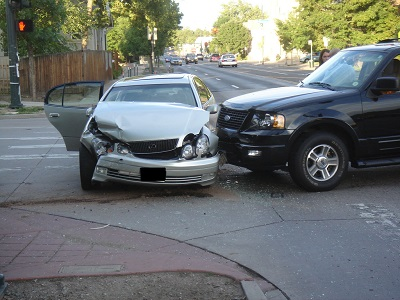 Keeps unwanted 
people from entering 
your vehicle
Increases the integrity 
of your vehicle
during a crash
Locked doors keep the good people in 
and the bad people out.
Buckle Up
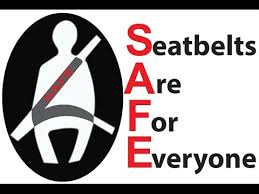 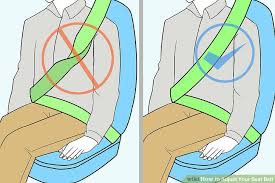 Seatbelts increase your 
chances of survival by 45%
Syneos Health policy:
All must be buckled
Wear across hips, 
sternum and clavicle
No slack and no twists
Seats and Mirrors
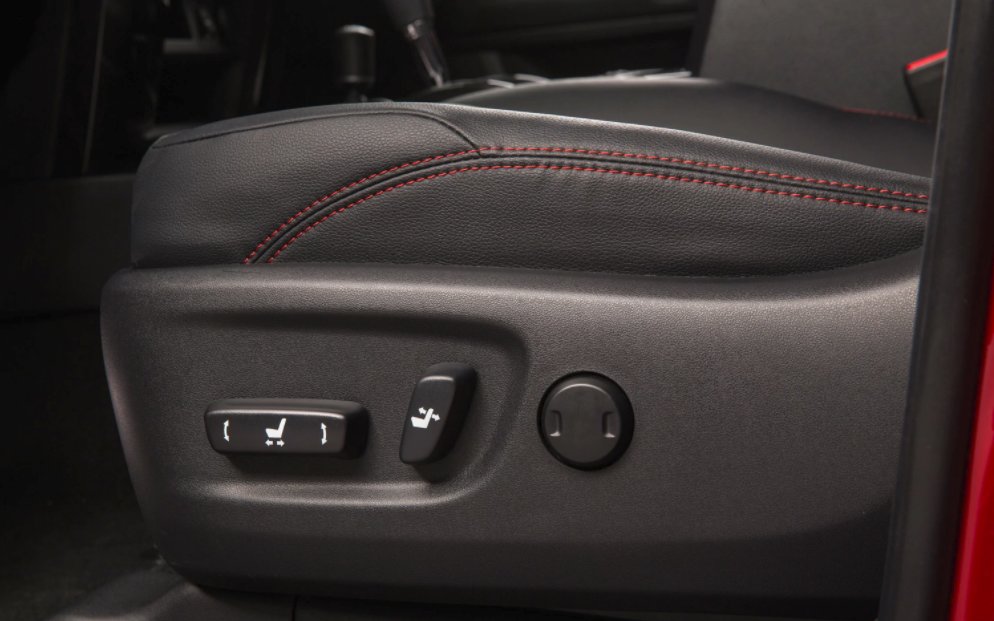 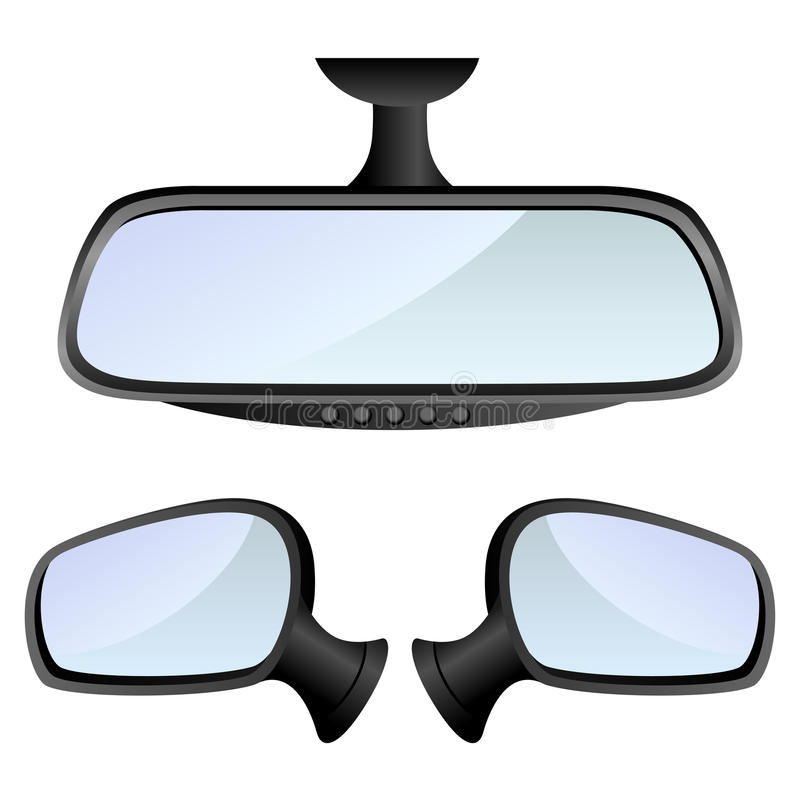 Adjust seat and mirrors prior to driving
Give the Airbag Room
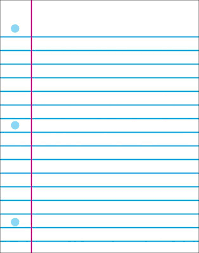 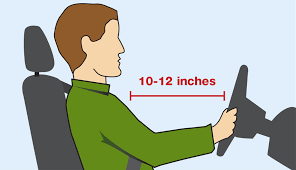 Stay back at least the length of a piece of paper
Minimize Blind Spots
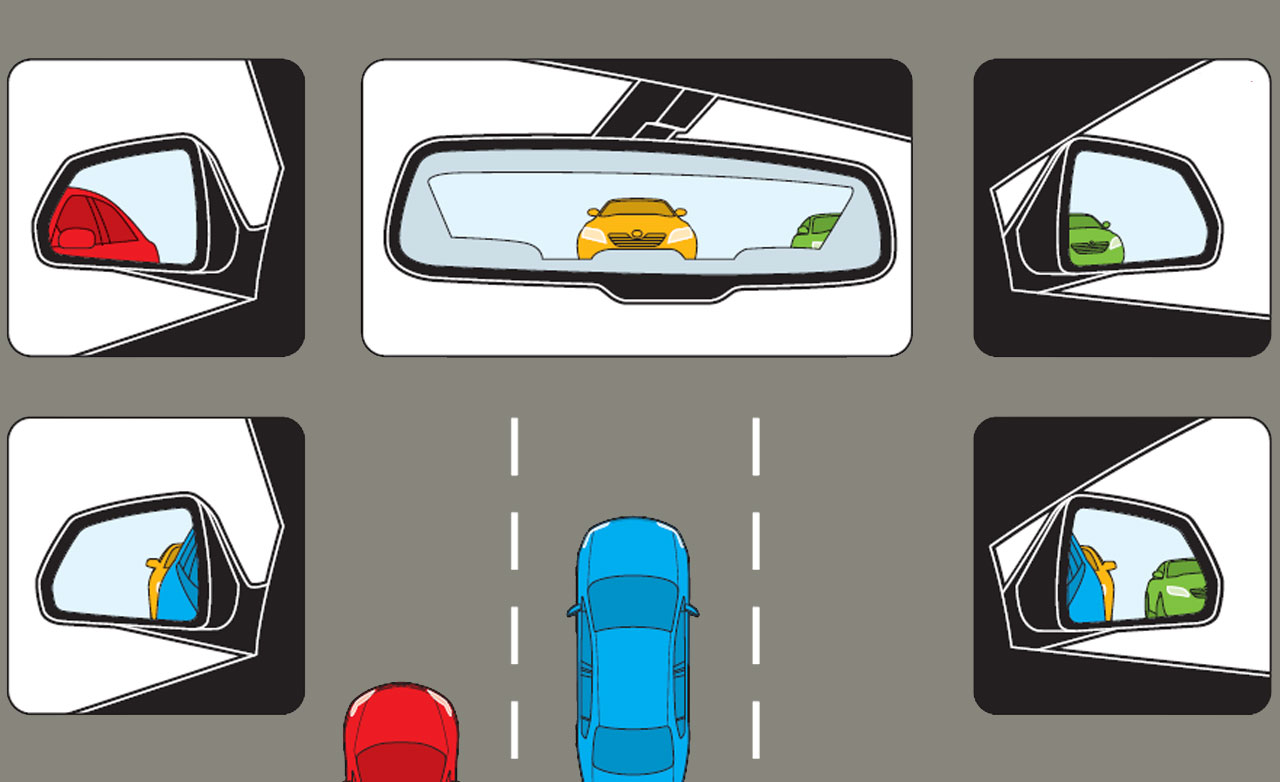 Adjust mirrors to minimize blind spots
Flying Projectiles
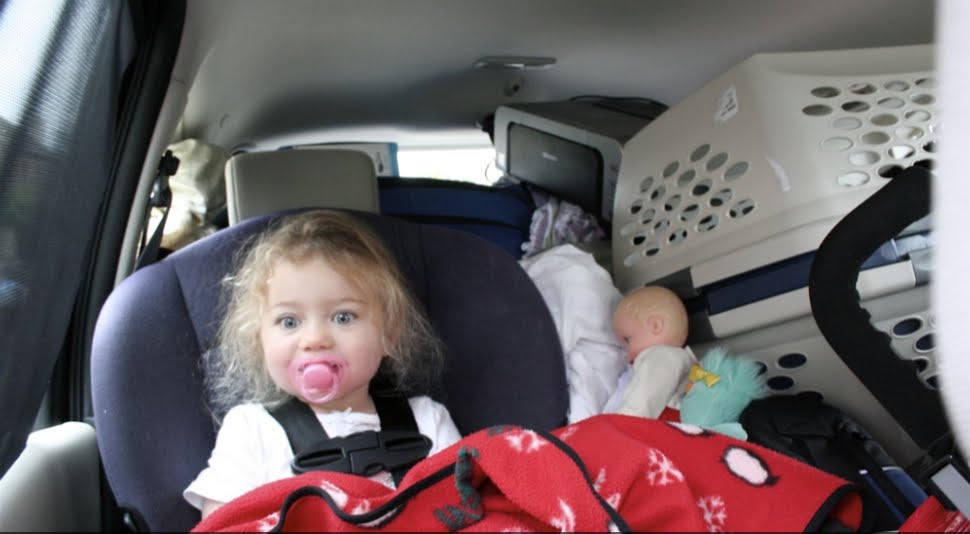 Anything that is loose in a vehicle will
become a flying projectile
2. Make Yourself Visible
Foul Weather Requirements
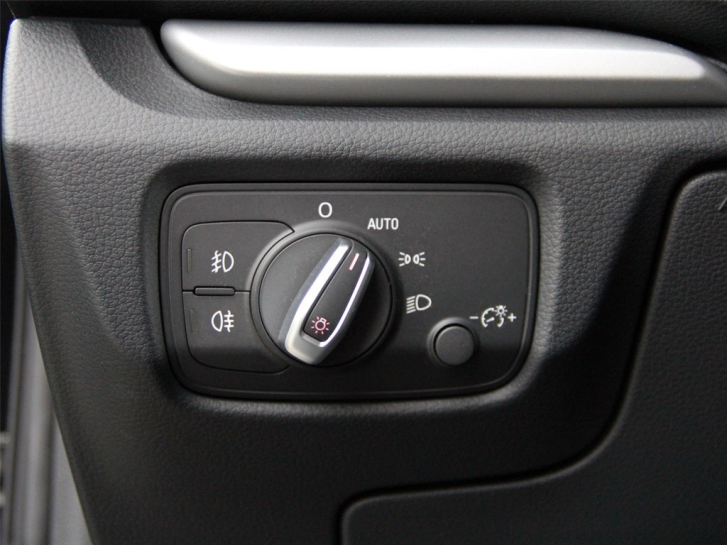 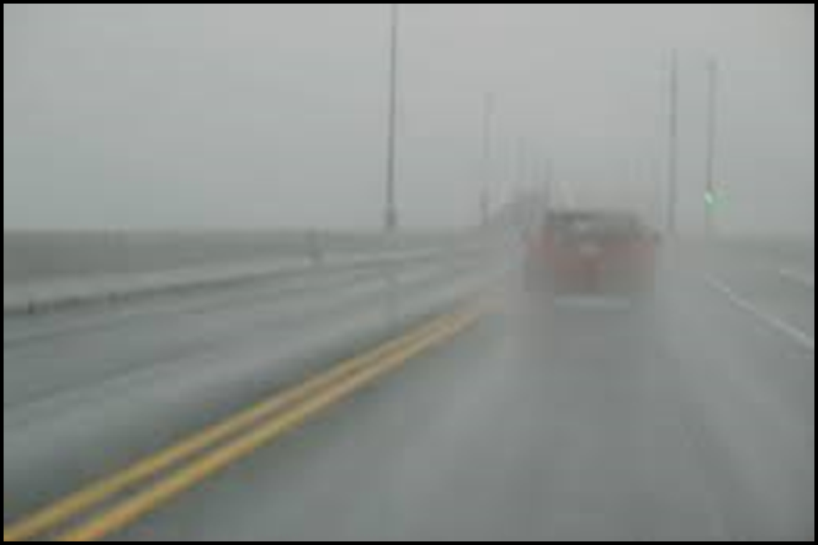 Do not depend on “Auto-Switch” in bad weather
Wipers on – Light switch on
3. Plan Your Routes Wisely
Consider:
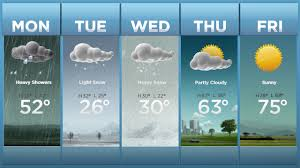 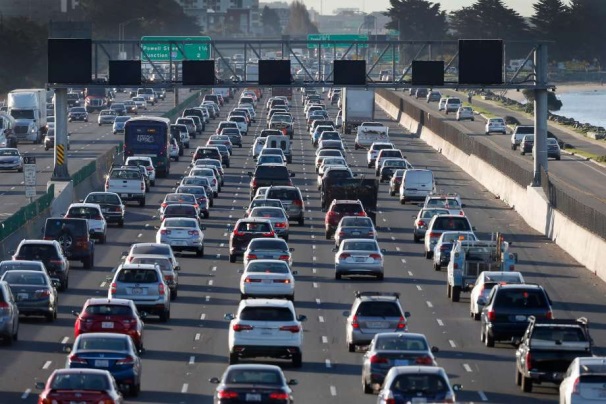 Weather Forecasts
Traffic
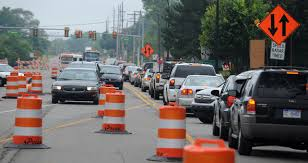 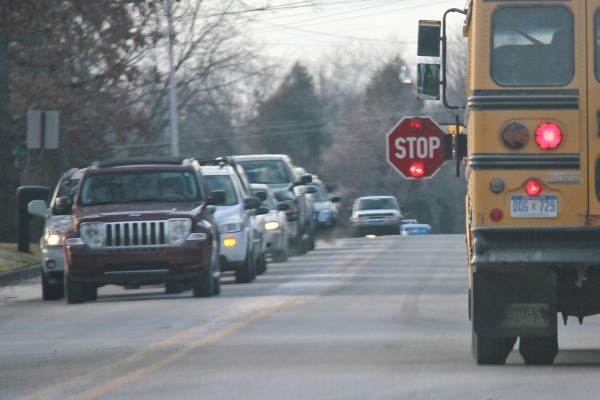 Construction
School Bus Routes
3. Plan Your Routes Wisely
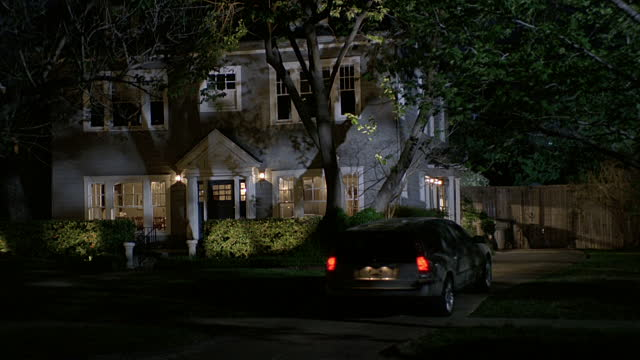 Plan late day meetings close to home
4. Slow Down!
Speeding Leads To:
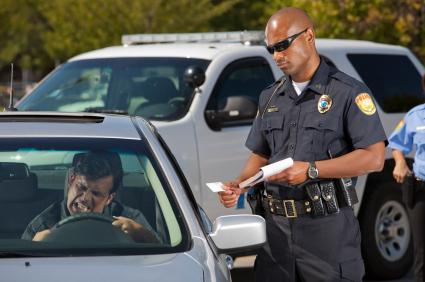 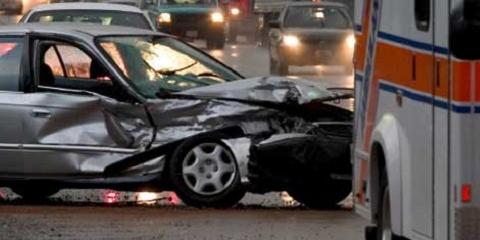 Violations
Serious Collisions
4. Slow Down!
Leading Causes for Speeding:
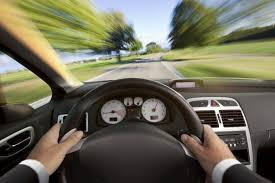 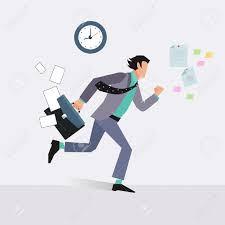 Poor Planning
Habit
5. PAY ATTENTION!
Common Driving Distractions:
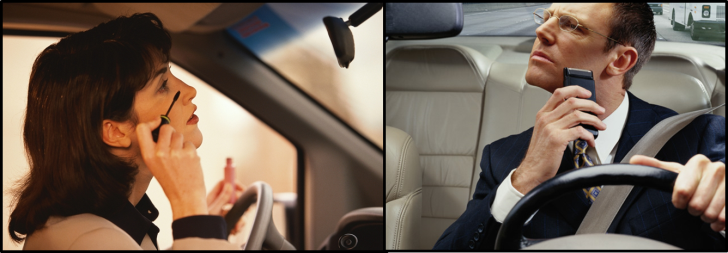 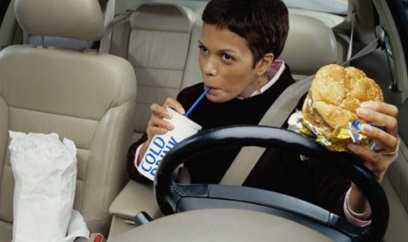 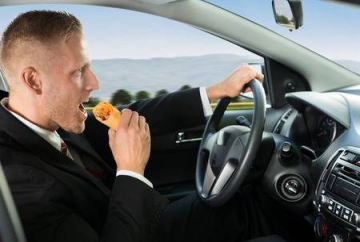 Grooming
Eating
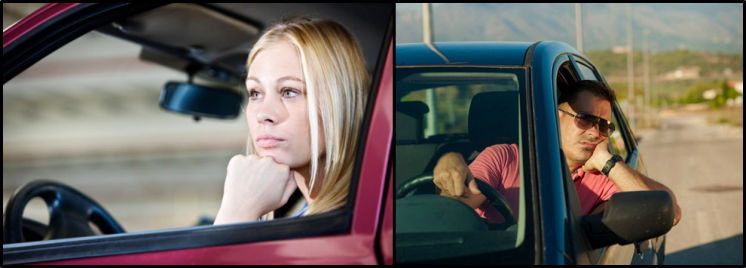 Daydreaming
5. PAY ATTENTION!
Common Driving Distractions:
Mobile Devices
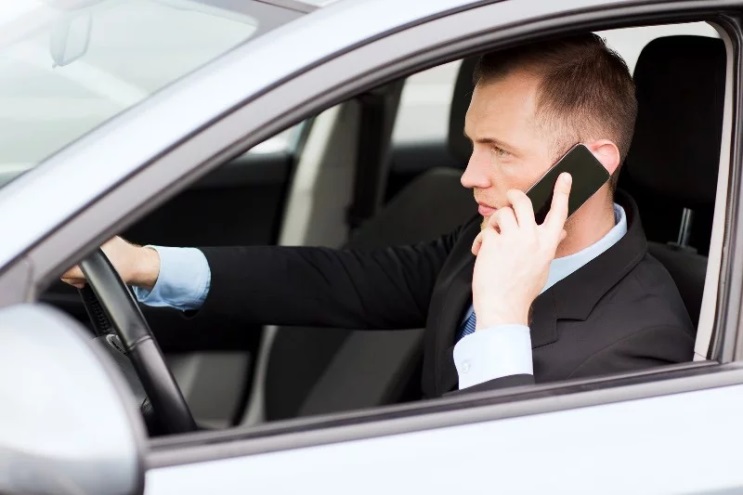 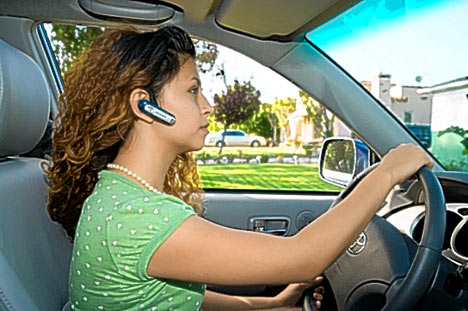 Hands free or hand set – 
You are as likely to crash as a person who has a 
.08% Blood Alcohol Concentration
5. PAY ATTENTION!
Common Driving Distractions:
Mobile Devices
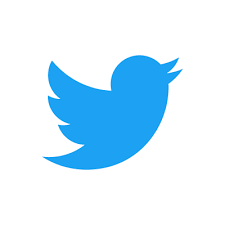 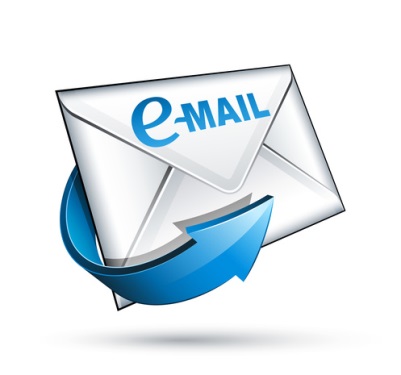 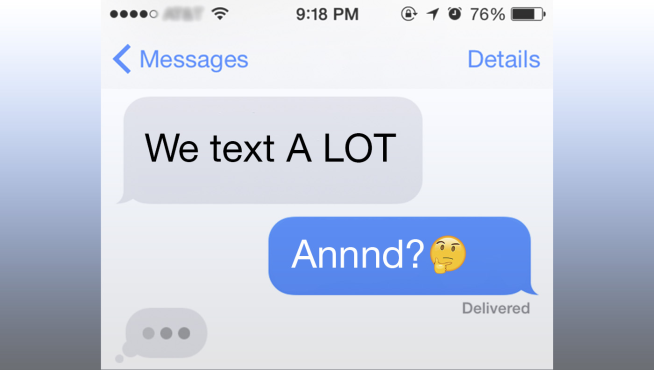 You are 23 times more likely to crash if you text, tweet, e-mail or participate in any other similar activity while driving
5. PAY ATTENTION!
Crashes Happen in Split Seconds
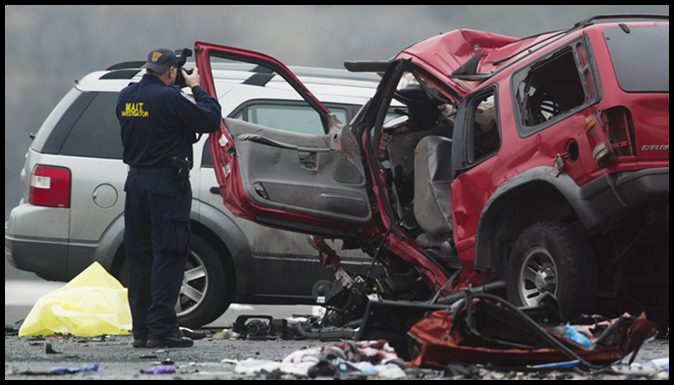 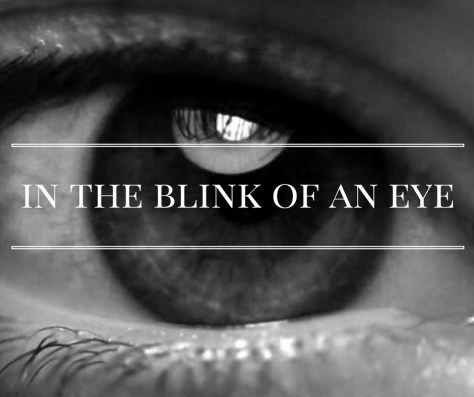 At just 35 miles per hour, in the time it takes to blink your eye, you will travel 20 feet.  Missing a crash by 20 feet is a very good miss.
6. Scan 360°
Forward – Directly in front of you and 
		    to the horizon
Behind – Check mirrors every 5-7 seconds
Side to Side – Use your peripheral vision 
		           and shift you view as your 	
		           speed increases
6. Scan 360°
Don’t just place your focus here
Scan far ahead
Forward View
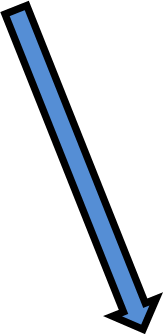 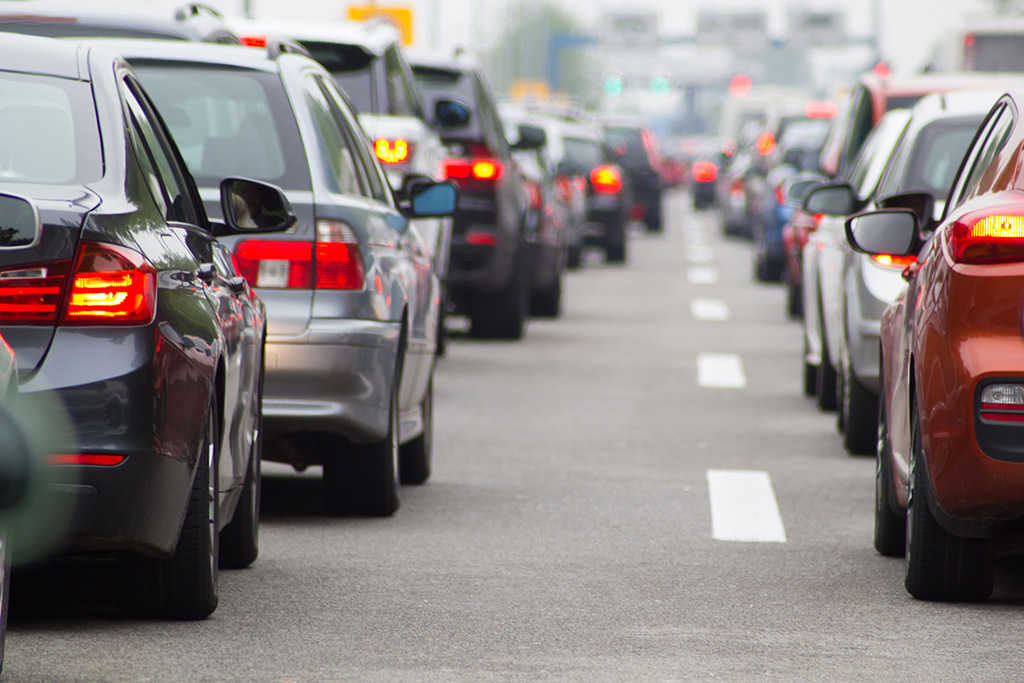 6. Scan 360°
Mirrors
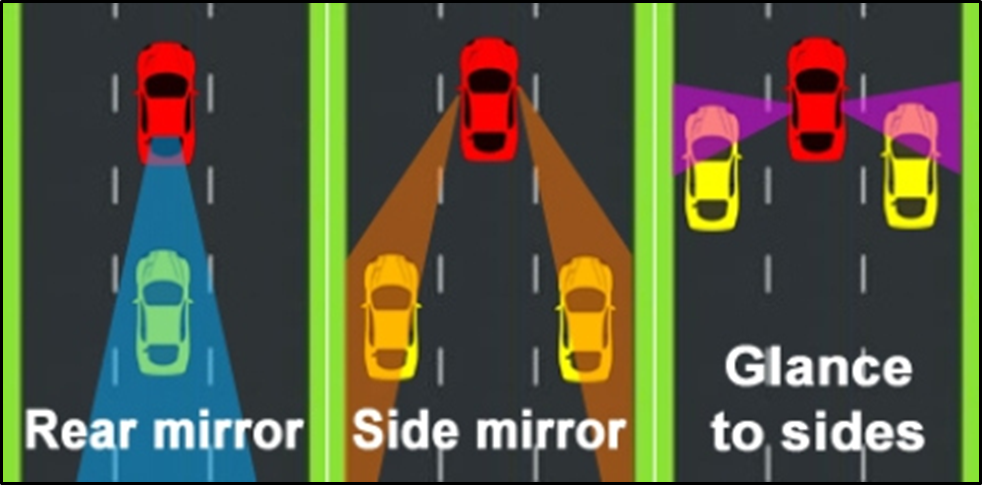 Scan your mirrors every 5-7 seconds
Do the “shoulder glance”
6. Scan 360°
Avoid Being the Victim of a Rear-End Collision
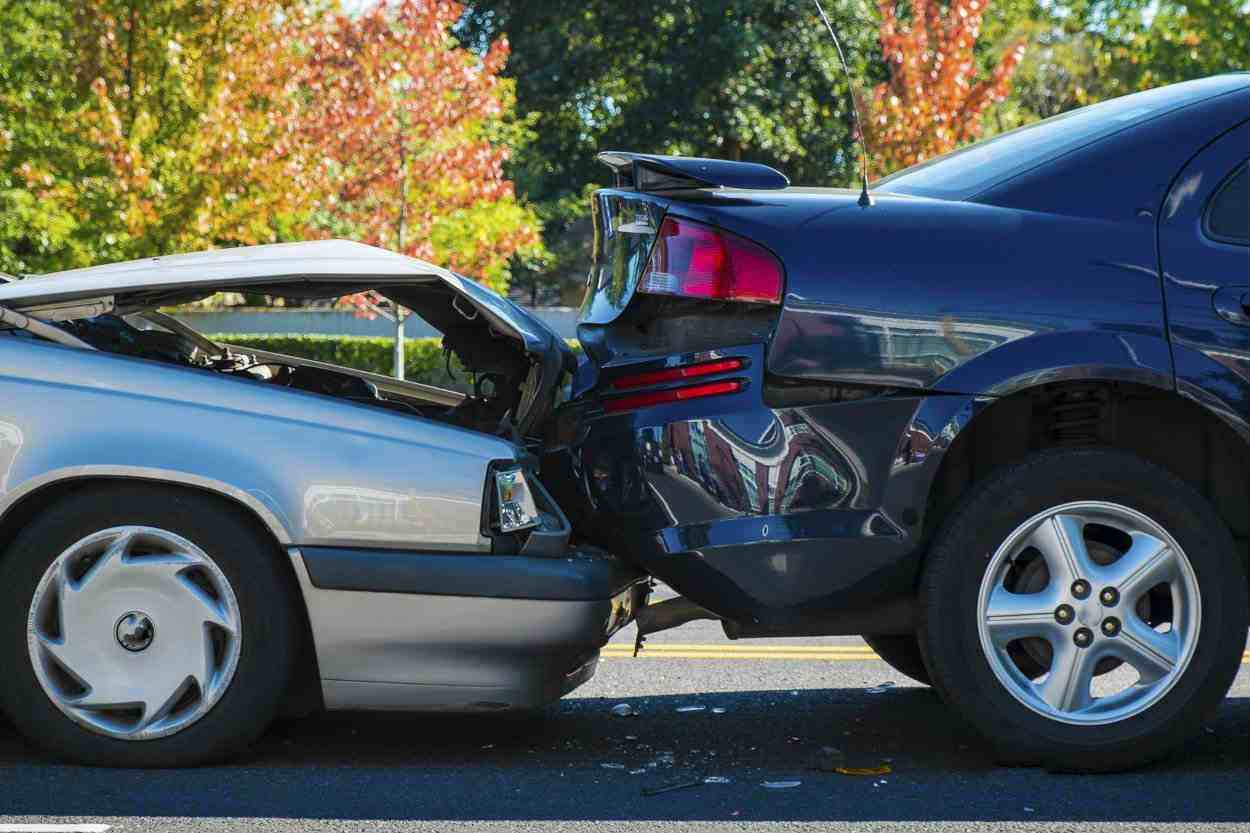 Check your mirrors:
When stopping at intersections
When merging onto highways
In stop and go traffic
6. Scan 360°
Scan Side to Side
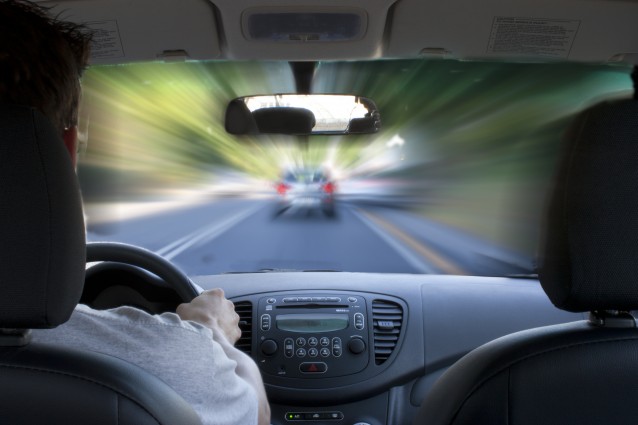 Don’t get “tunnel vision”
As speeds increase, peripheral vision decreases
6. Scan 360°
Scan Side to Side
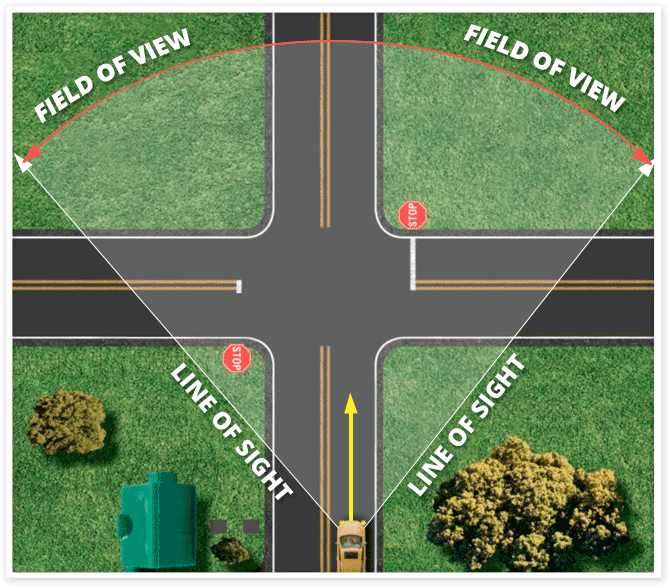 Peripheral vision and reaction space – 35 MPH
6. Scan 360°
Scan Side to Side
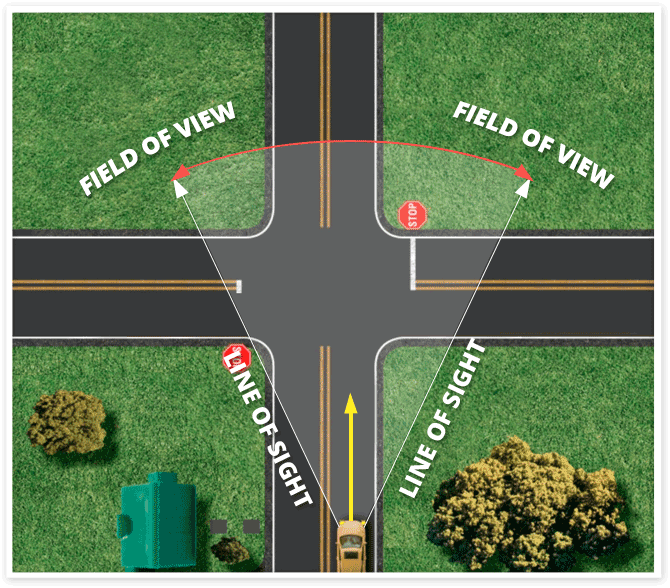 Peripheral vision and reaction space – 45 MPH
6. Scan 360°
Scan Side to Side
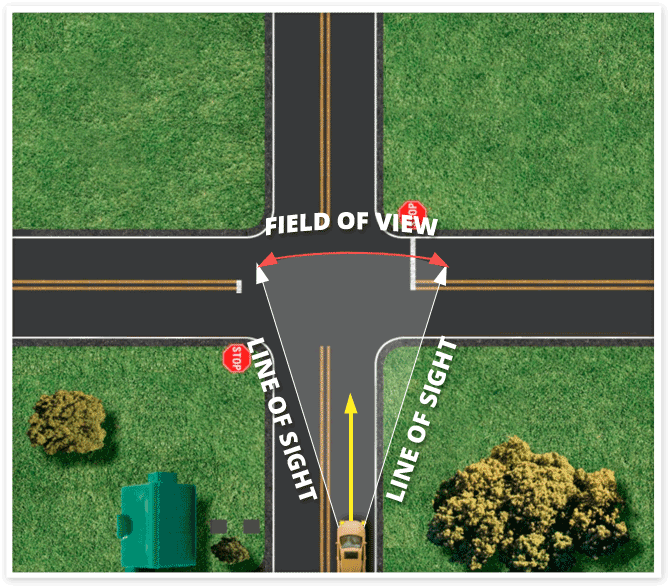 Peripheral vision and reaction space – 55 MPH
6. Scan 360°
Scan Side to Side
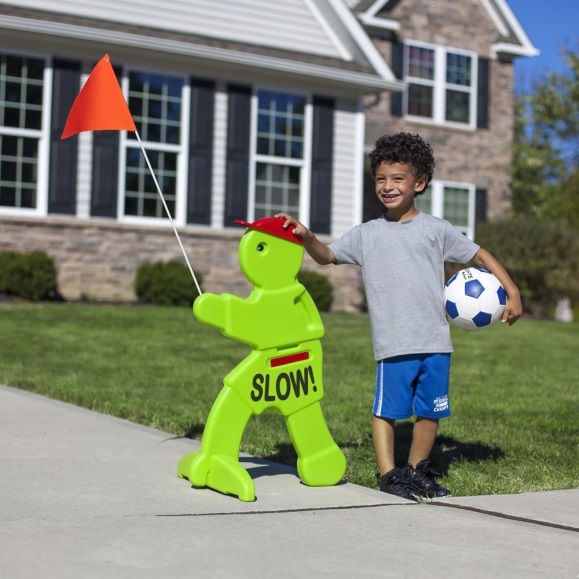 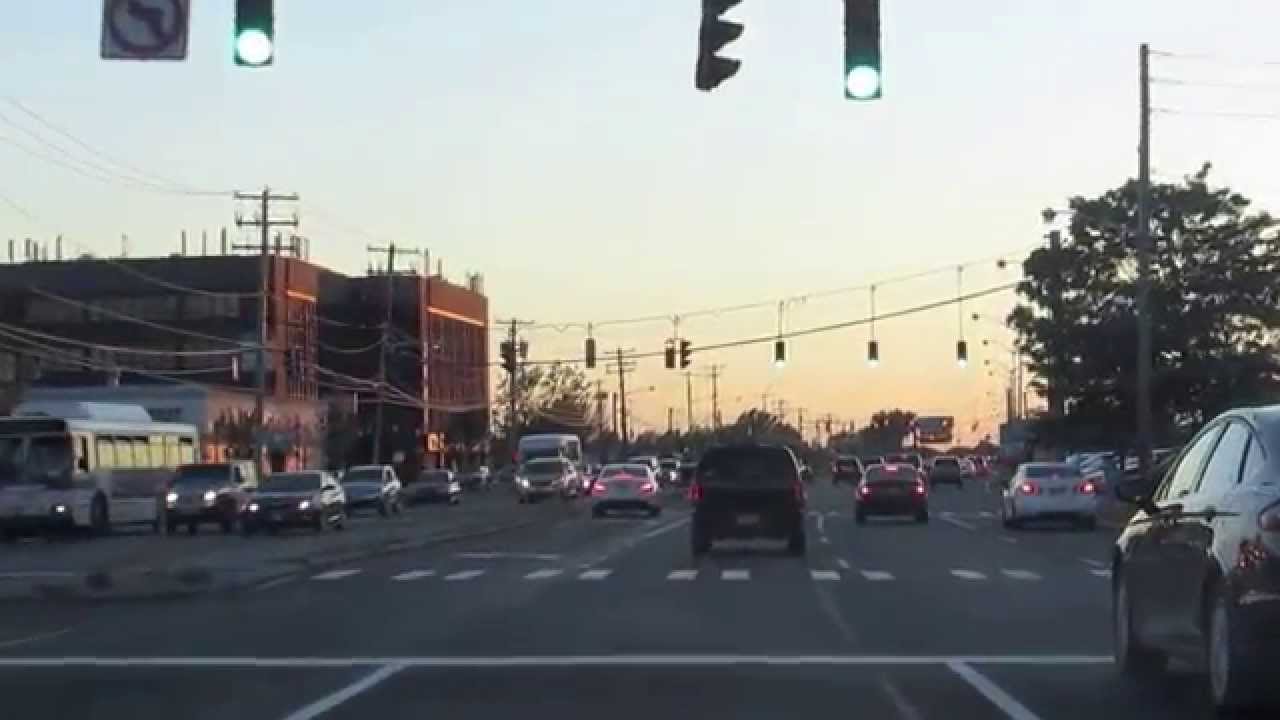 In neighborhoods Door to Door
Approaching intersections and before you pull out
#7. Have An Escape Route
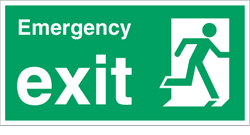 In the event of a driving emergency, you need to 
know your escape routes – You have three
Three Escape Routes
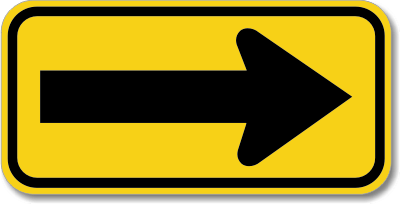 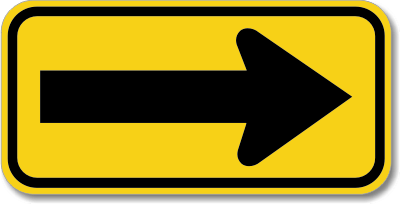 Right
Left
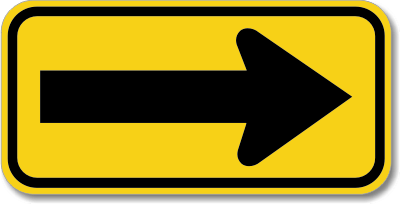 Ahead
#8 Maintain A Safe Distance
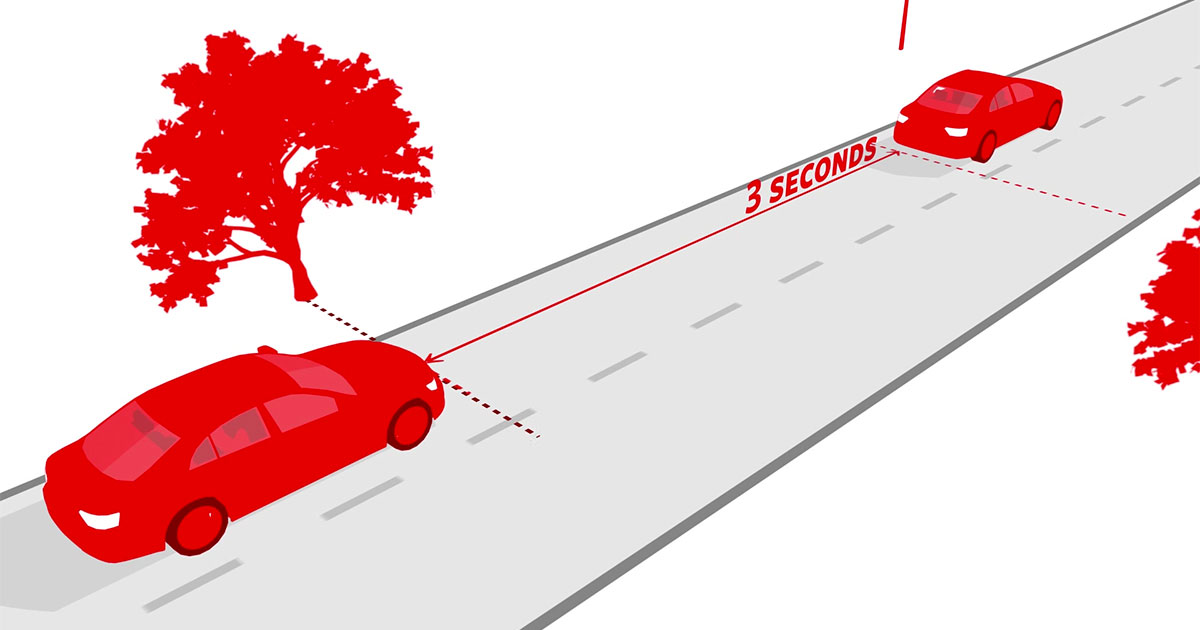 On a dry road maintain at least a 
3-second following distance
#9. Adjust Your Driving for the Weather
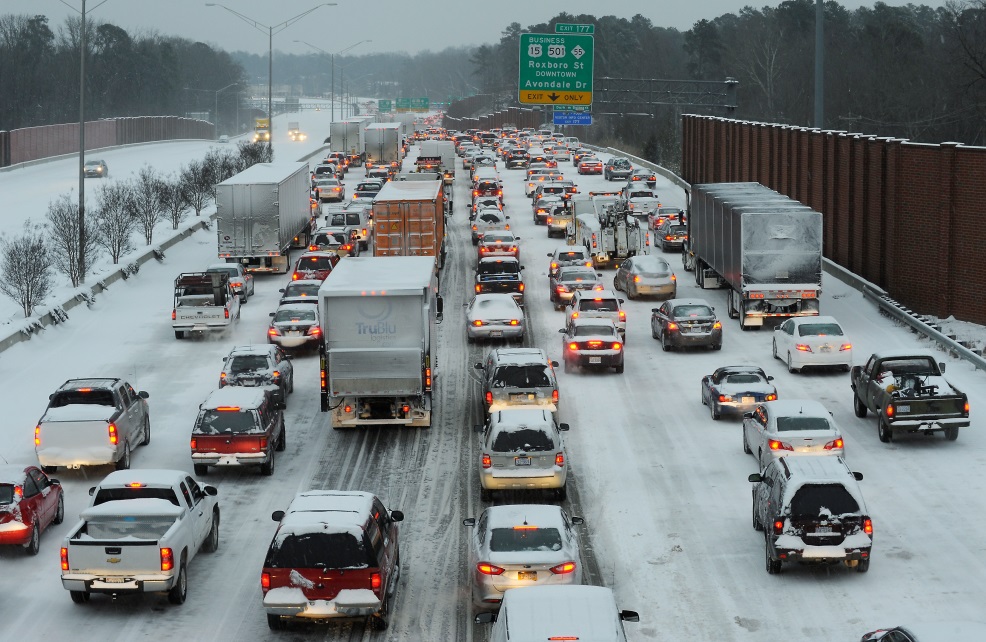 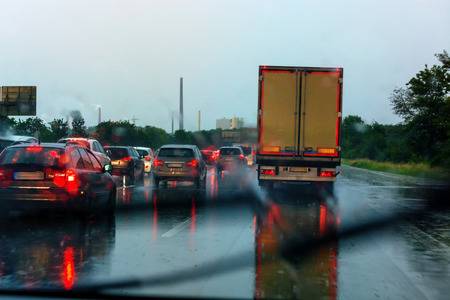 SLOW DOWN!
Allow more travel time – Get up earlier
Increase your following distance
#9. Adjust Your Driving for the Weather
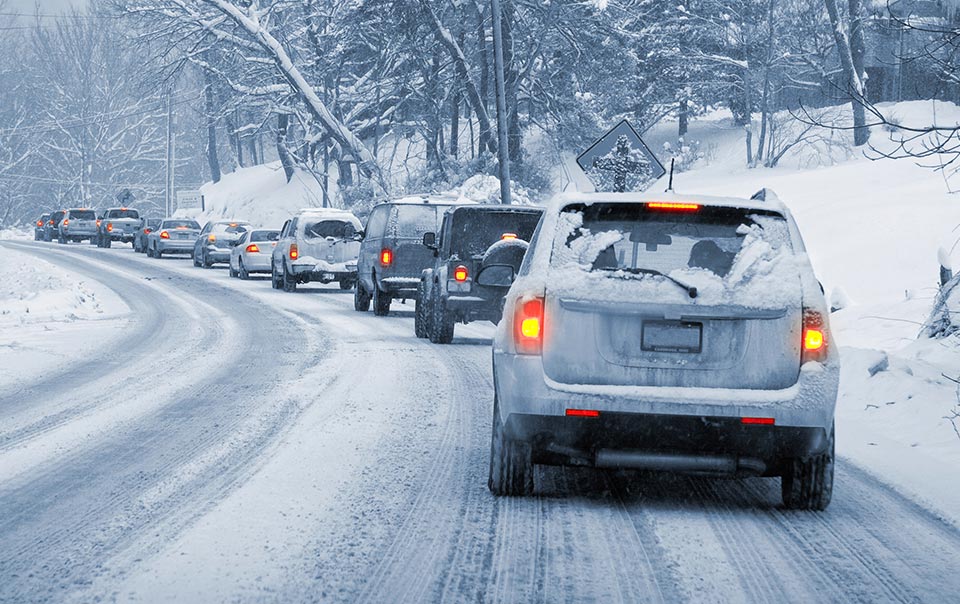 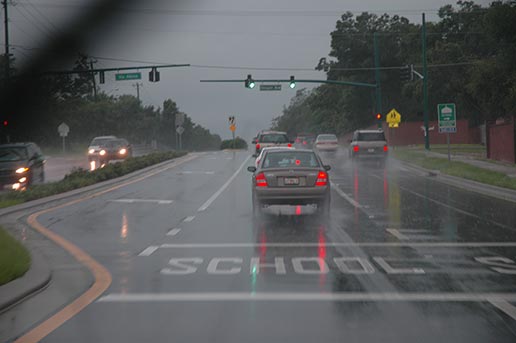 Rain: 6 Seconds
Light Snow: 8-10 Seconds
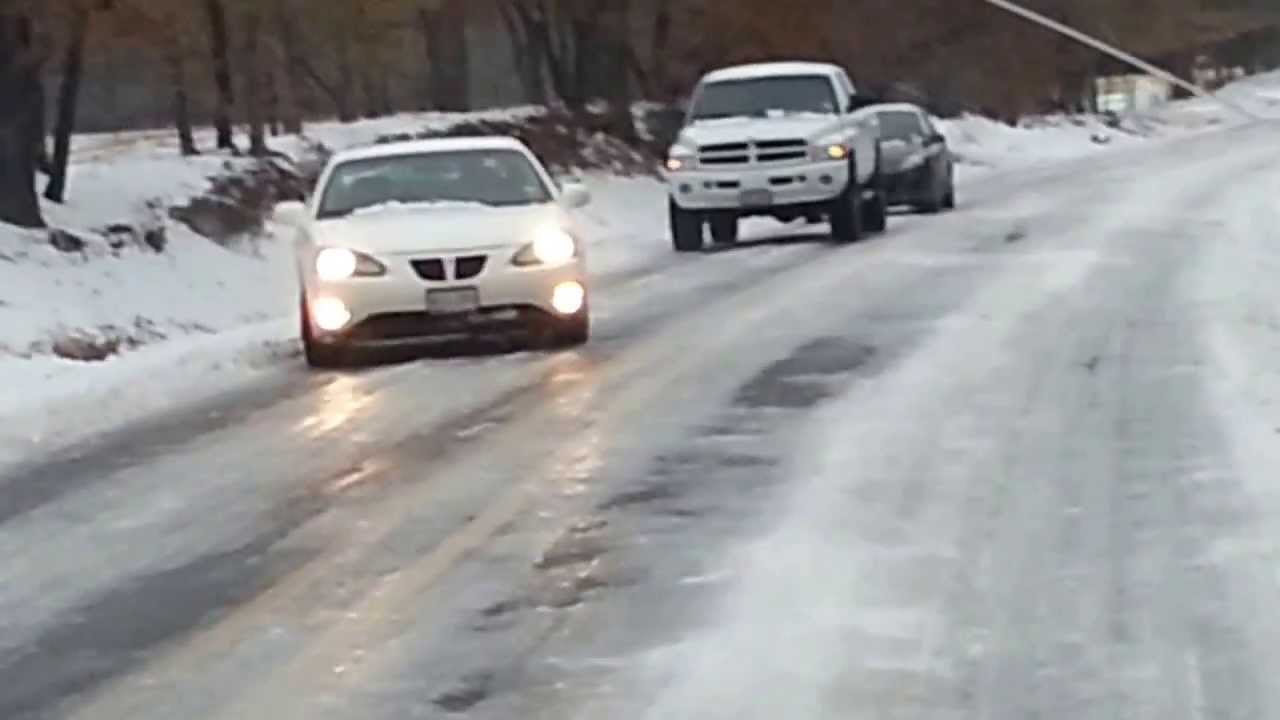 Ice: Park It!
#10 Stay Back
First In Line
Stopped Behind Traffic
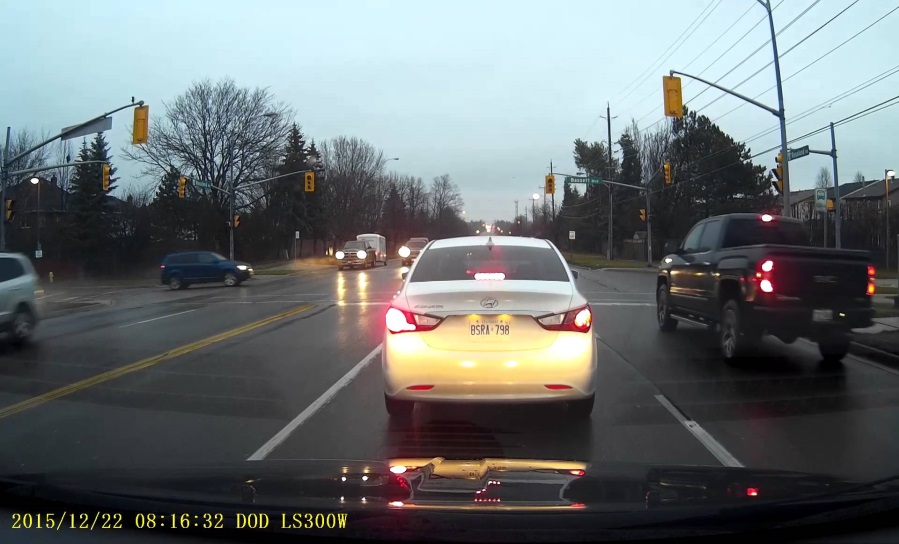 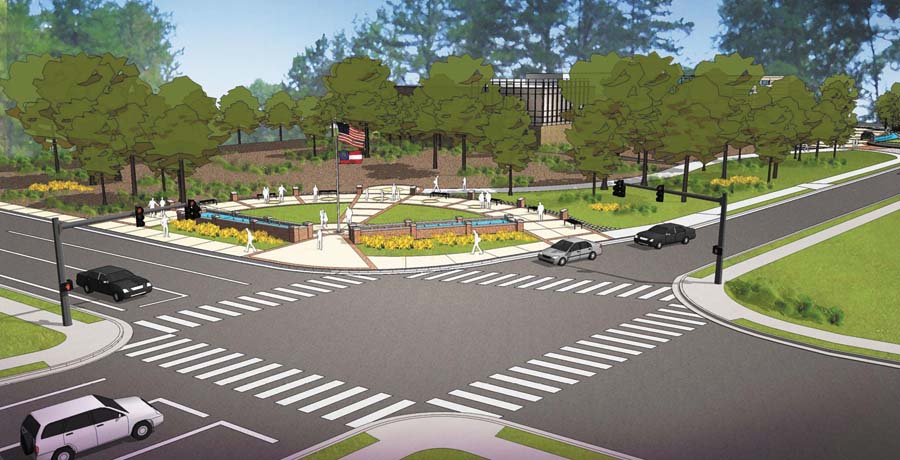 Allow Escape space to the front when first in line
See the rear tires of the vehicle in front of you
#11 Avoid Parking Lot Collisions
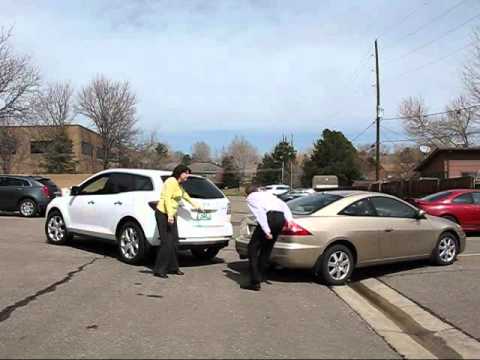 Parking lot reverse collisions - #1 type of collision for Syneos Health
Limited view  - Cars are designed to go forwards, 
     not backwards
#11 Avoid Parking Lot Collisions
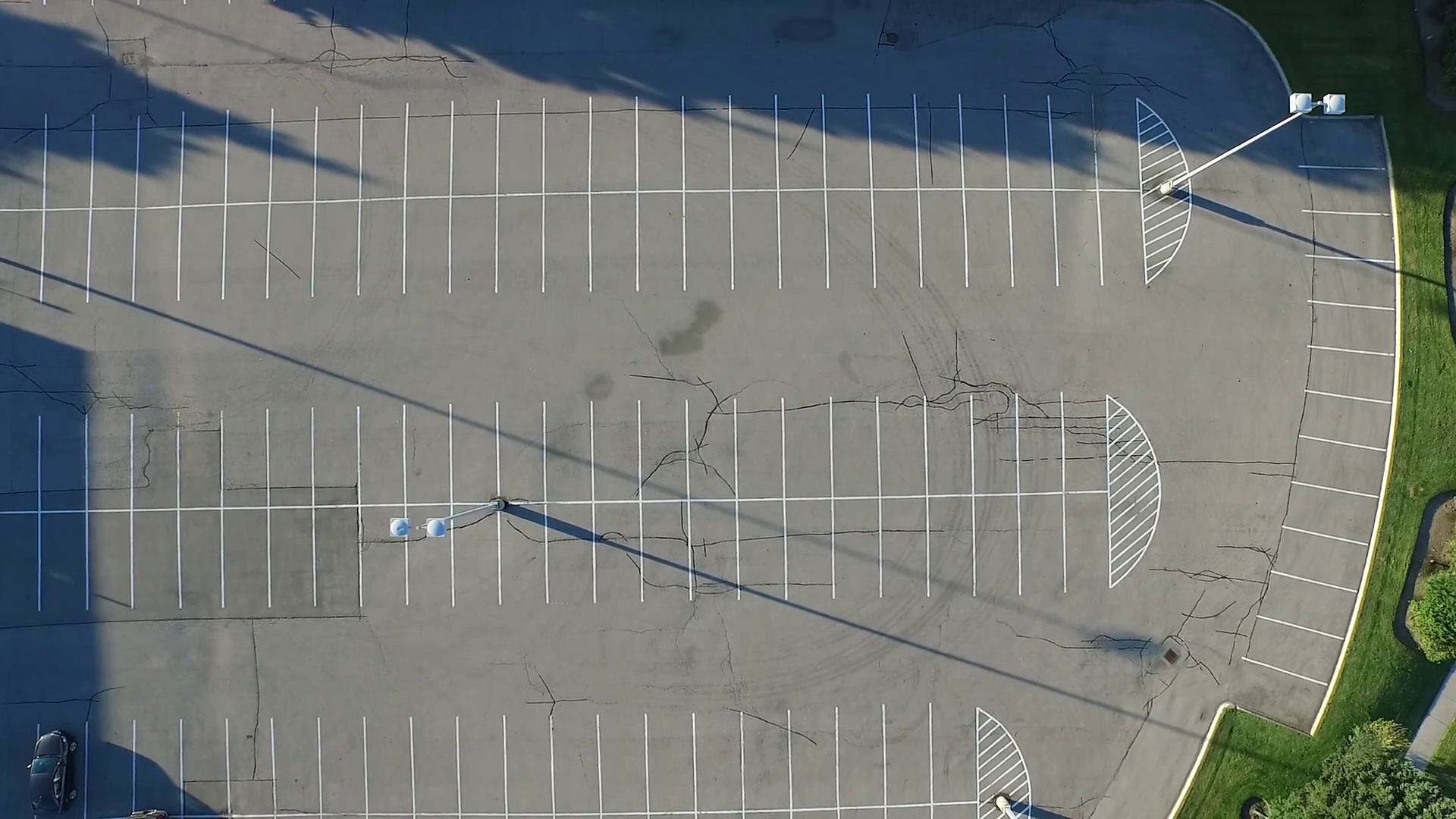 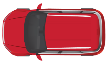 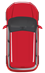 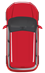 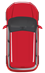 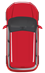 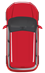 Don’t back up – Pull through
#11 Avoid Parking Lot Collisions
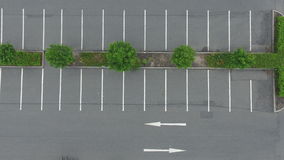 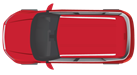 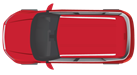 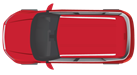 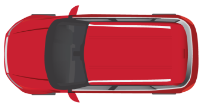 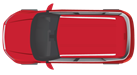 If you can’t pull through – Back in
It is safer to back into a controlled space
#11 Avoid Parking Lot Collisions
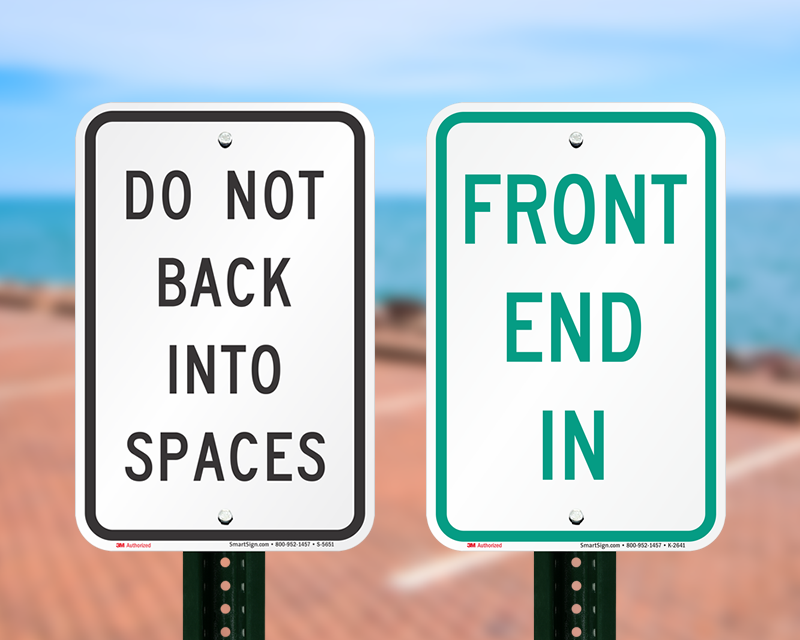 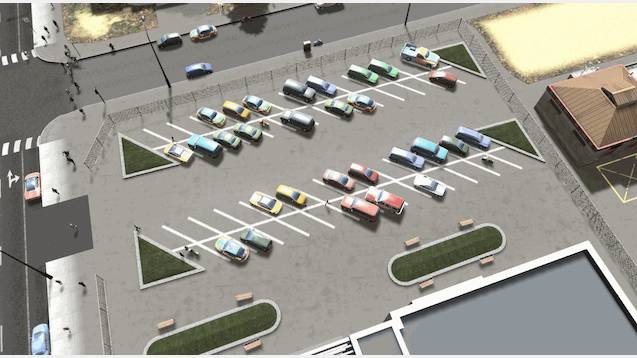 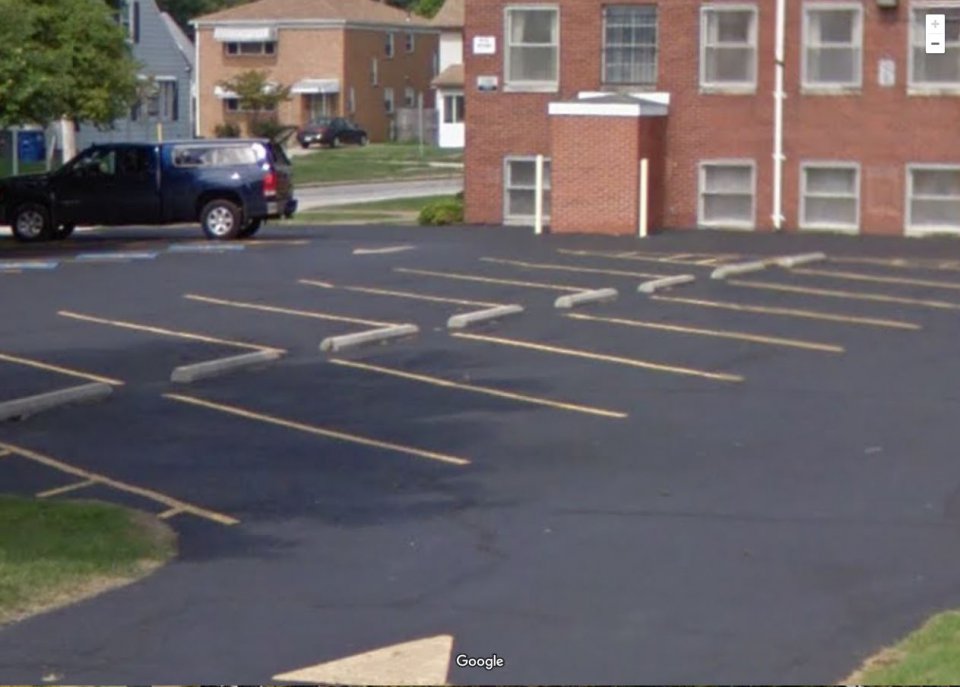 There are situations when pulling through 
or backing in are not available. 
Take precautions prior to driving in reverse.
#11 Avoid Parking Lot Collisions
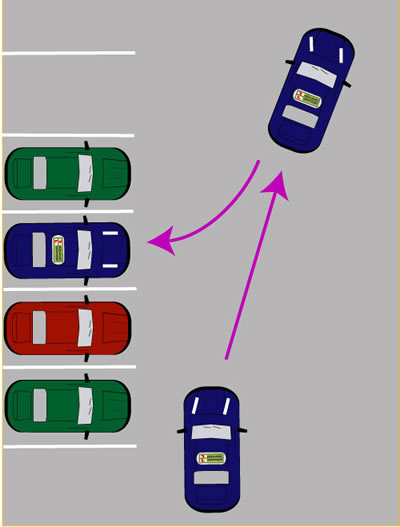 When Backing – Signal, position your vehicle and watch for impatient drivers and pedestrians
#11 Avoid Parking Lot Collisions
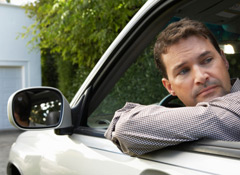 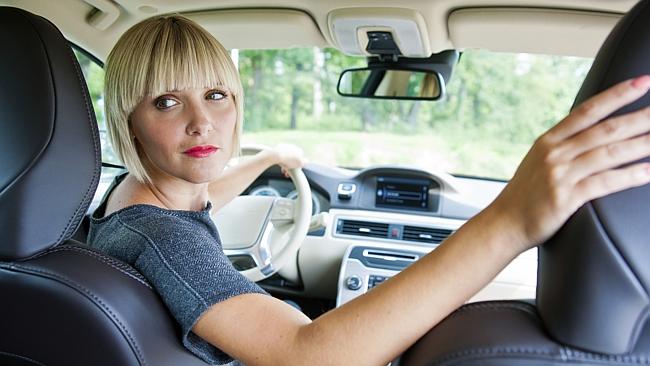 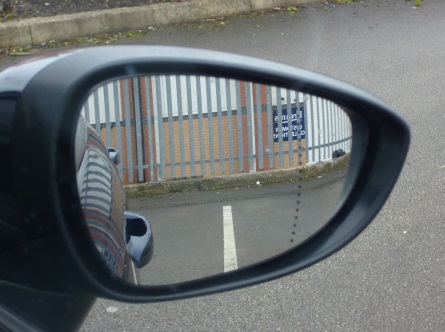 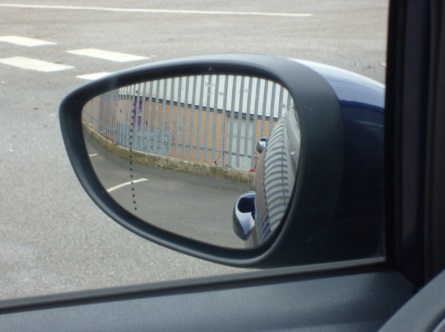 Check all mirrors
Scan left and then look over right shoulder
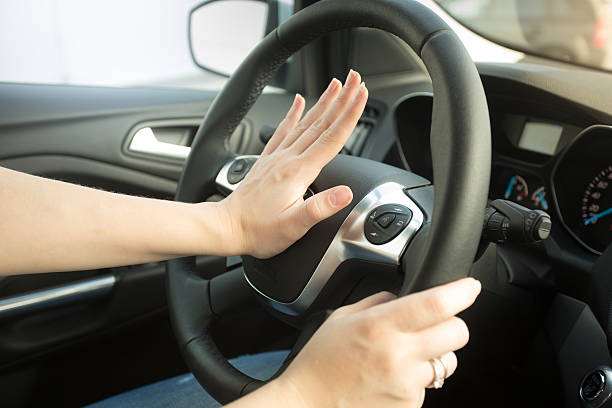 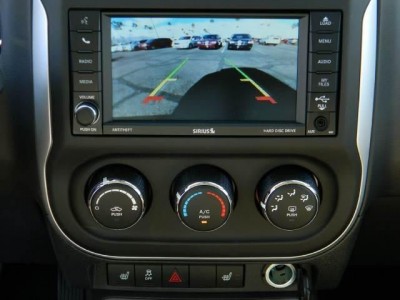 Check reverse camera
Tap the horn
#11 Avoid Parking Lot Collisions
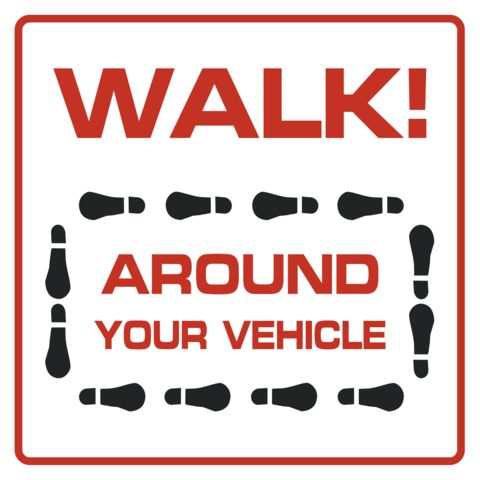 You will see others and others will see you
You will see hidden objects
Check for damage, leaks and low tires
#11 Avoid Parking Lot Collisions
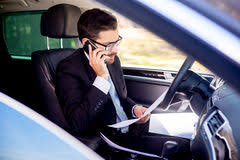 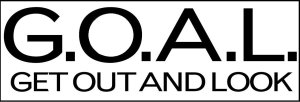 If you complete work in your vehicle, 
prior to backing up - remember 
GOAL - Get Out And Look
#12. Stay Awake and Alert
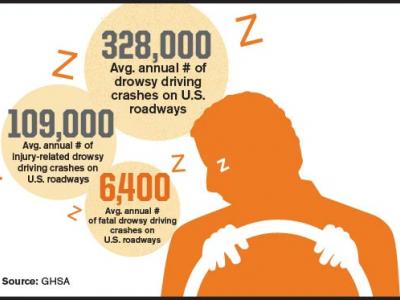 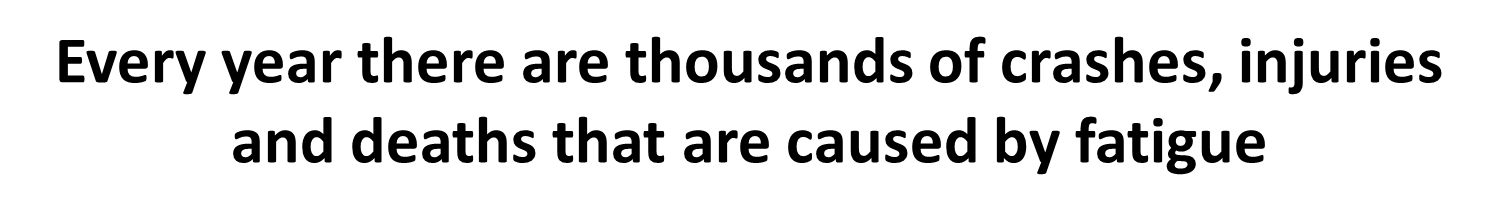 #12. Stay Awake and Alert
Do not depend on short fixes
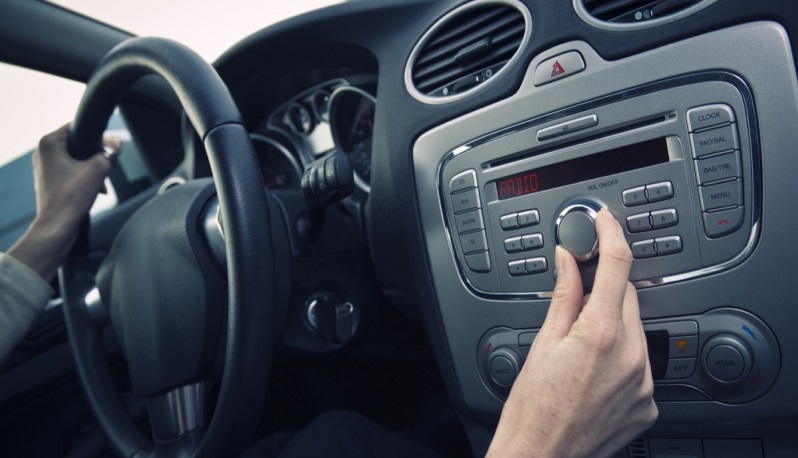 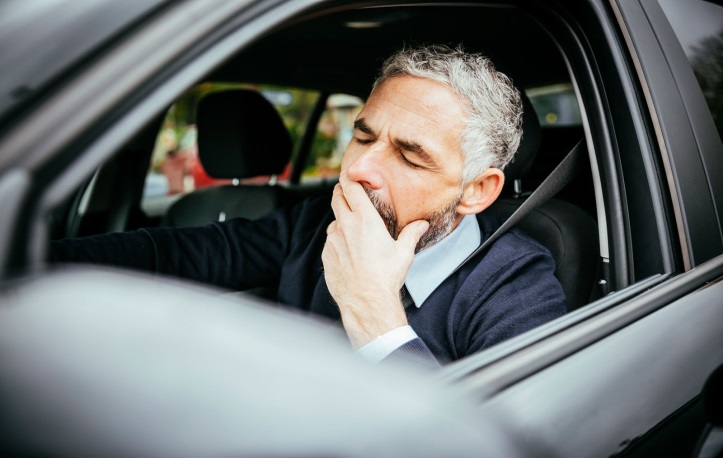 Loud music
Window down, air on
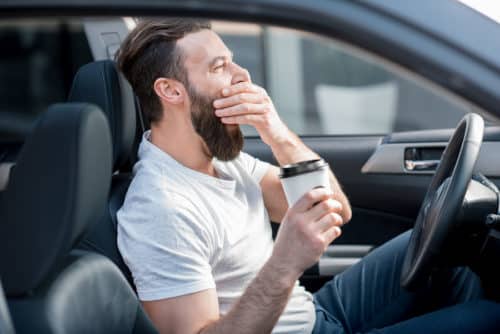 Caffeine
#12. Stay Awake and Alert
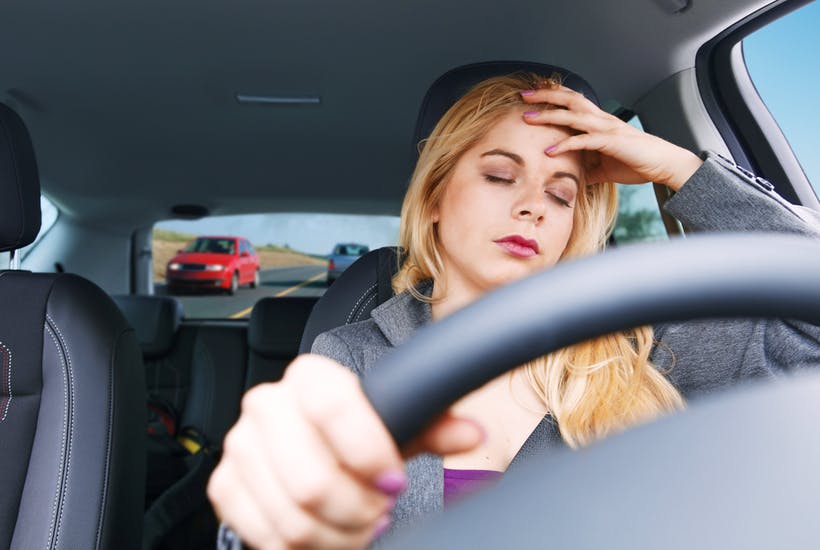 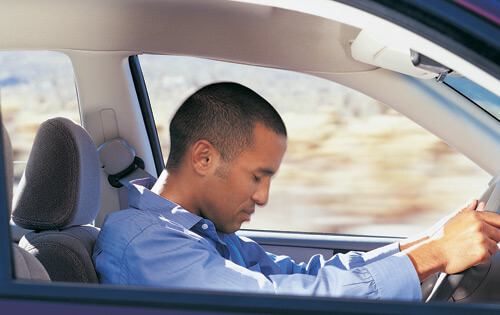 Get enough rest
On long drives – stop regularly
Know your worst times and plan accordingly
Do not push through or try to “make it” – STOP!
#13. No Excuse For Impaired Driving
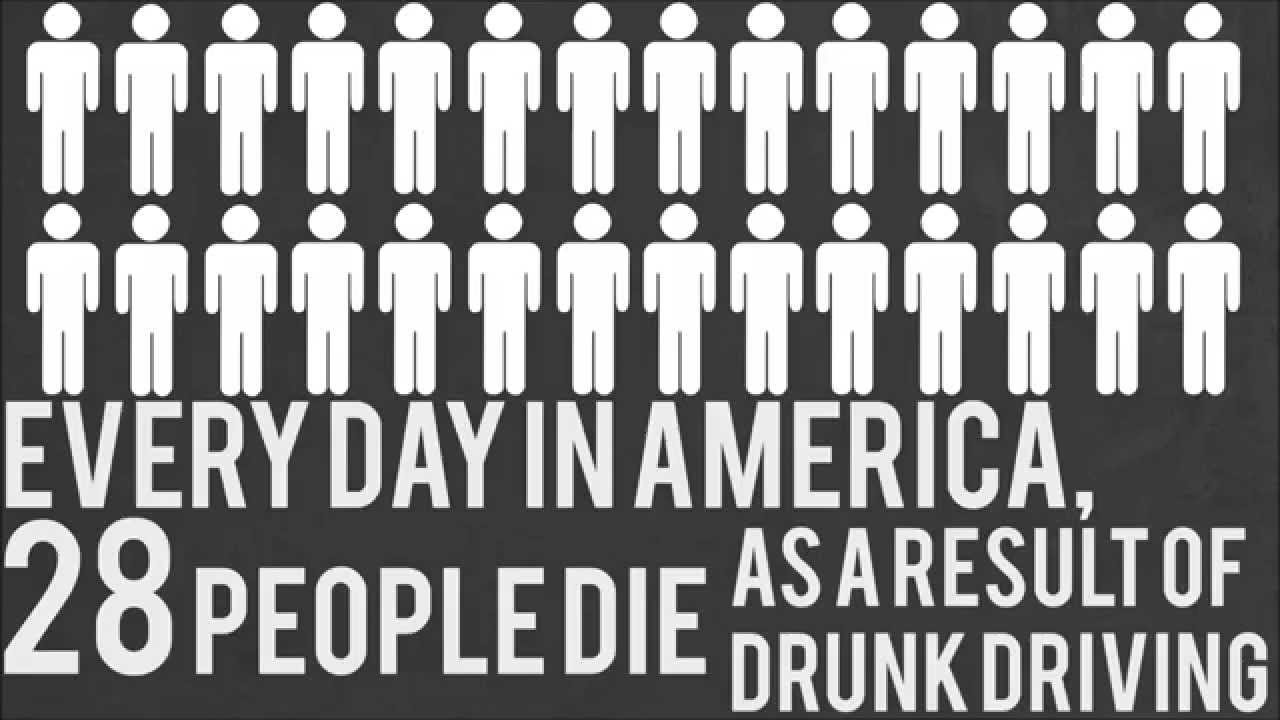 10,220 lives are lost every year because of people 
who decide to drive while impaired.  
That equates to a life lost evert 52 minutes
#13. No Excuse For Impaired Driving
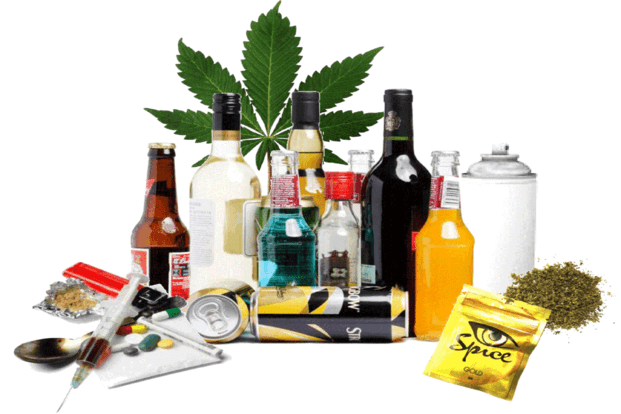 Impaired driving involves more than just alcohol
#13. No Excuse For Impaired Driving
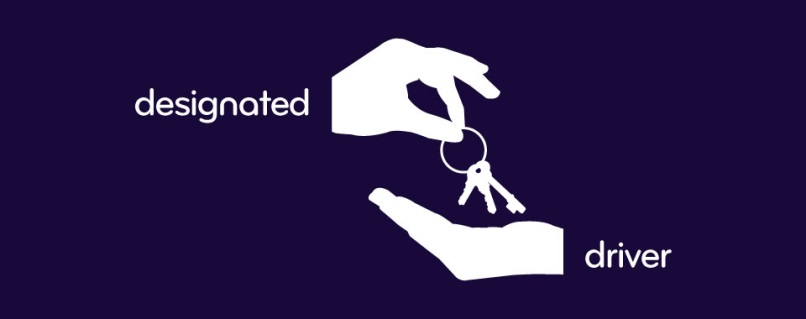 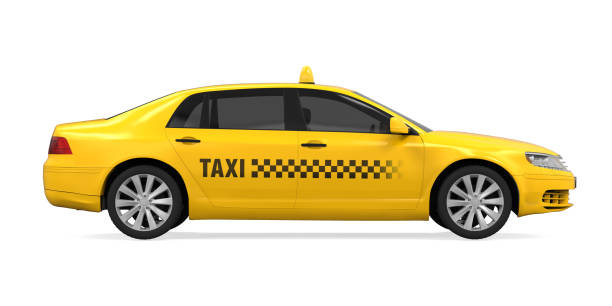 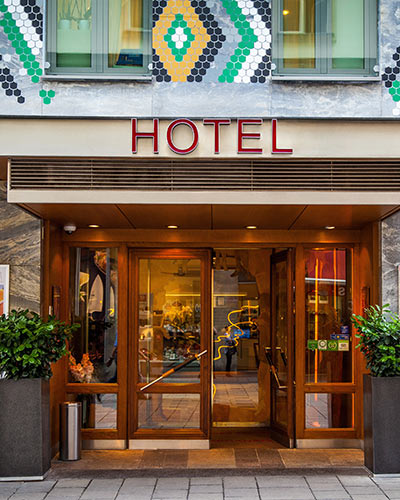 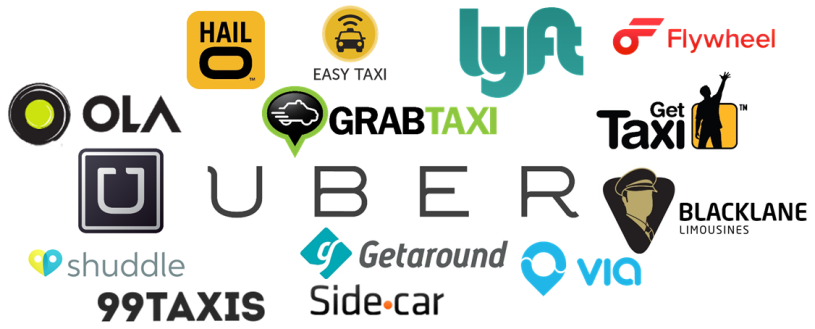 Make arrangements before you are impaired
#13. No Excuse For Impaired Driving
Consequences
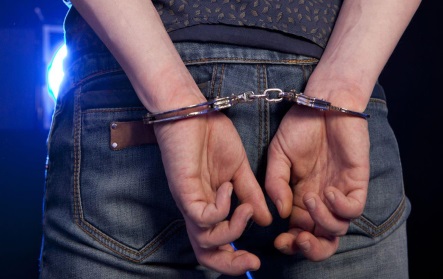 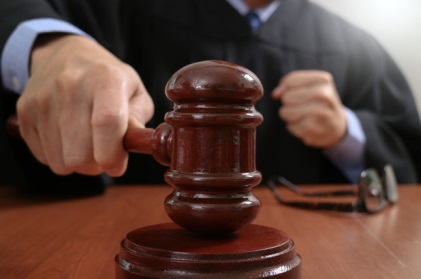 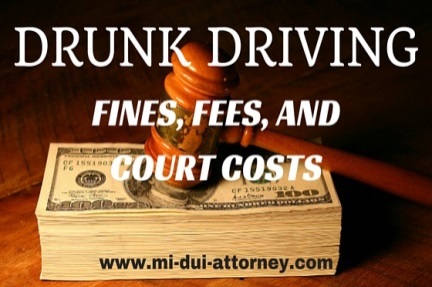 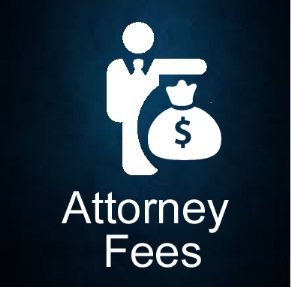 Court
Arrest
Fines/Costs
Legal Fee$
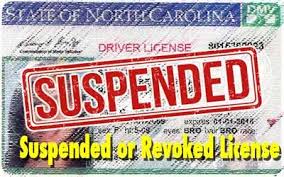 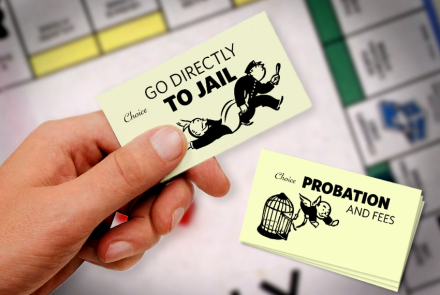 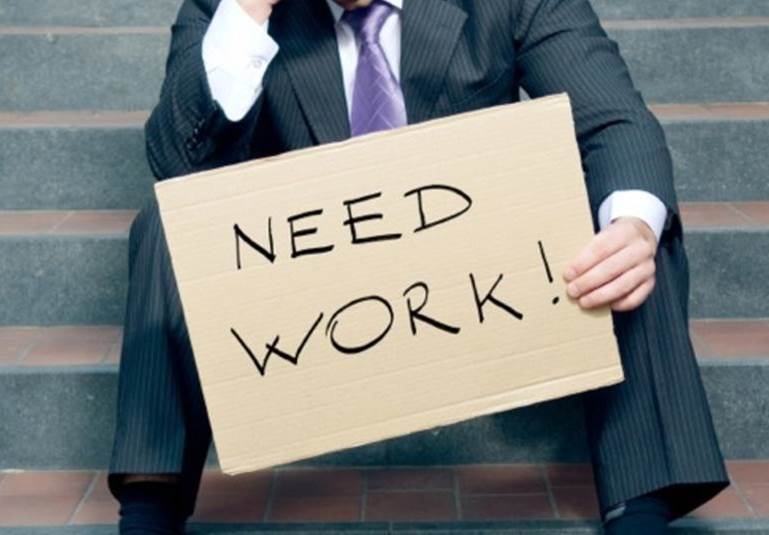 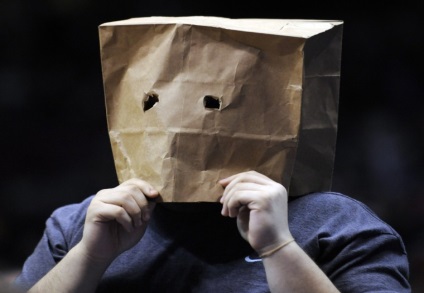 Jail?
Loss of License
Embarrassment
Job Loss
Is driving while impaired worth all of this?
Avoiding Impaired Drivers
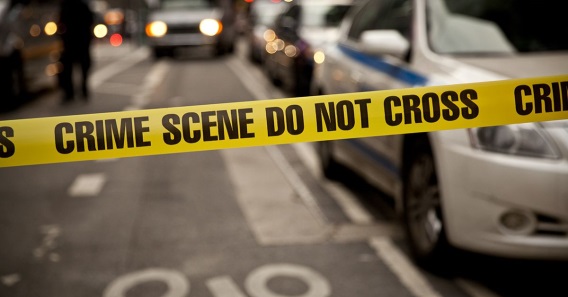 - Weaving ( In Lane)
- Driving Reckless
- Hugging the Lines
- Slow Speed
- Fluctuation In Speed
- Cut Corners Wide & Short
- Failure to Dim Lights
- Last Second Stops
- Dome Light On
- Delay in Pulling Out
- Tailgating
- Looks Intoxicated
#14. Maintain Your Good Habits
Reverse Cameras
Brake Assist
Lane Departure Warning
Blind Spot Monitoring
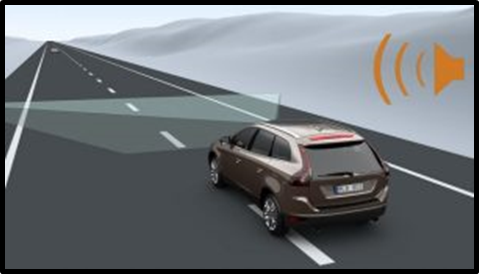 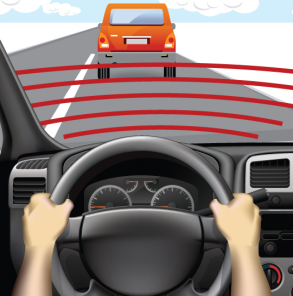 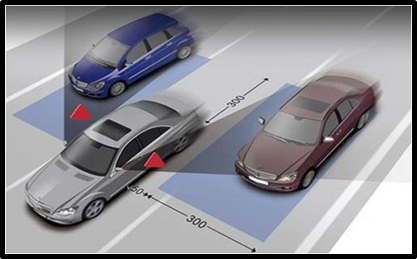 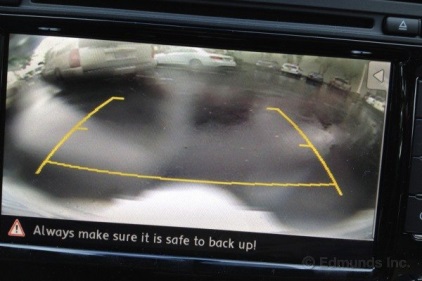 Scan all areas before backing
Always pay attention
Scan mirrors every 5-7 seconds
Scan to the horizon
#15. Have the Right Attitude
Have the Correct Driver Safety Attitude
Safe driving involves two equally 
important elements:
Good Skills
Good Attitude
#15. Have the Right Attitude
Have the Correct Driver Safety Attitude
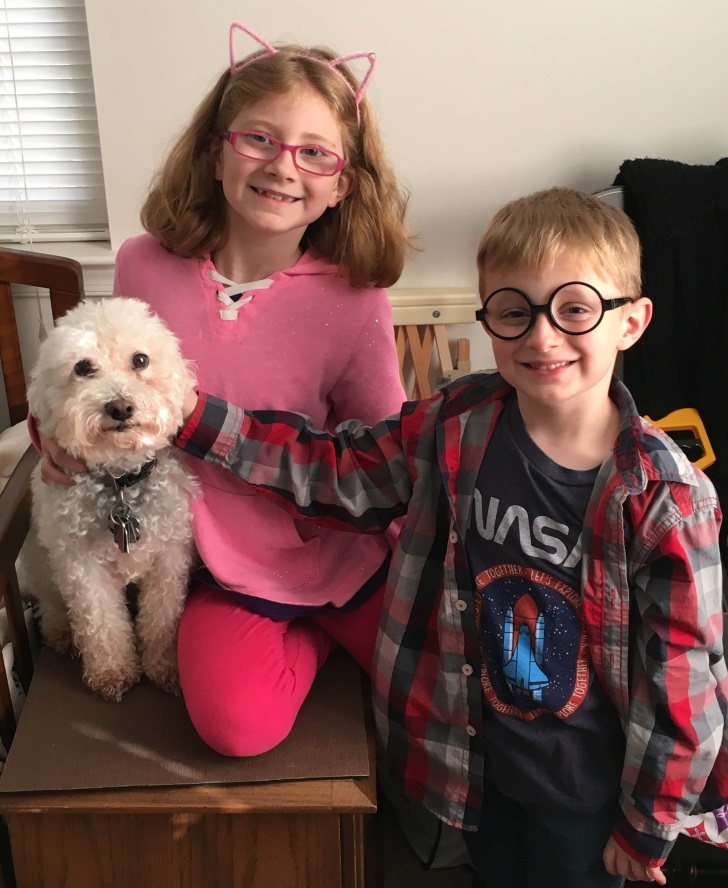 Remember What’s Important
#15. Have the Right Attitude
Have the Correct Driver Safety Attitude
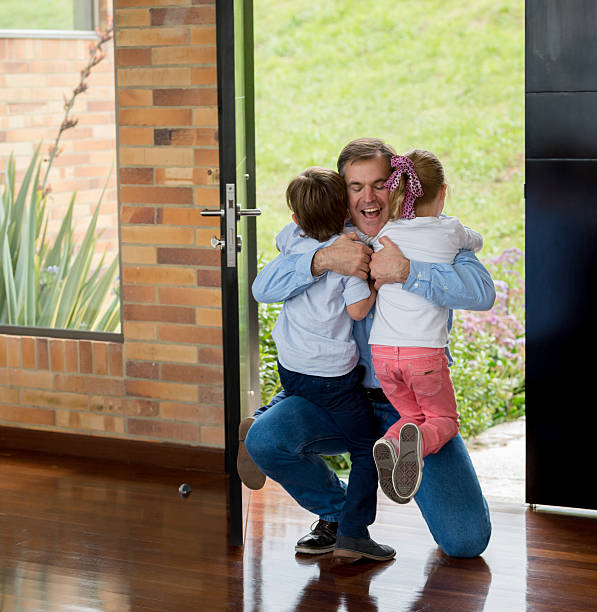 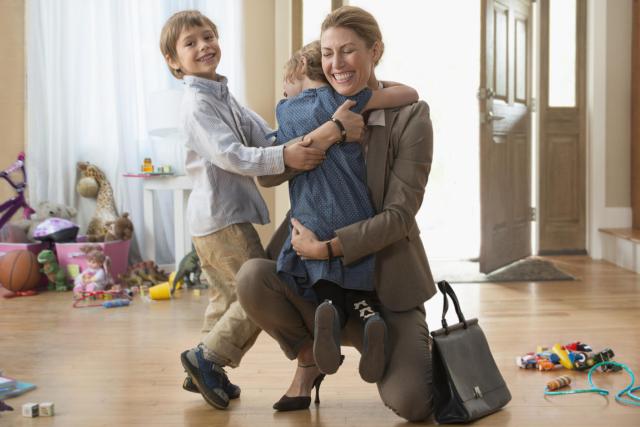 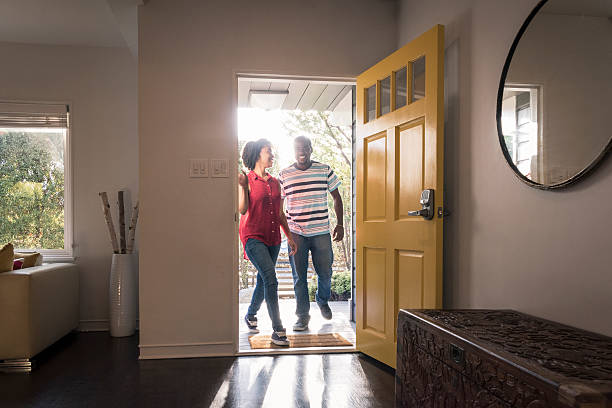 REMEMBER!
The most important task you accomplish 
every day is arriving home.
One More Thing – Steering Wheel
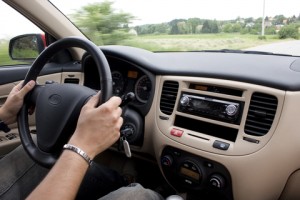 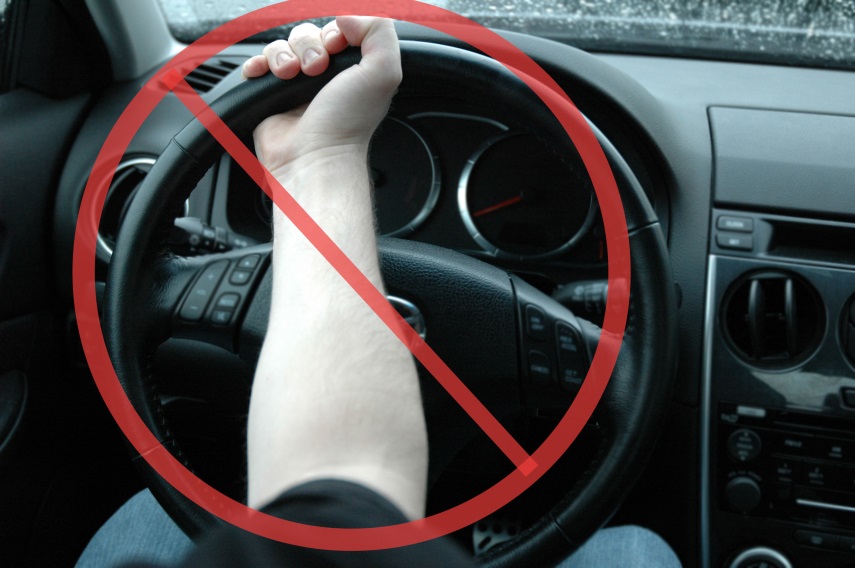 9&3
Don’t “Hook” the Wheel
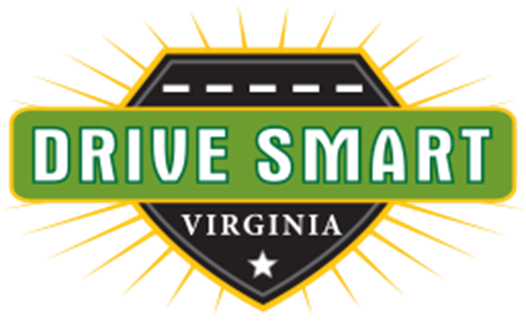 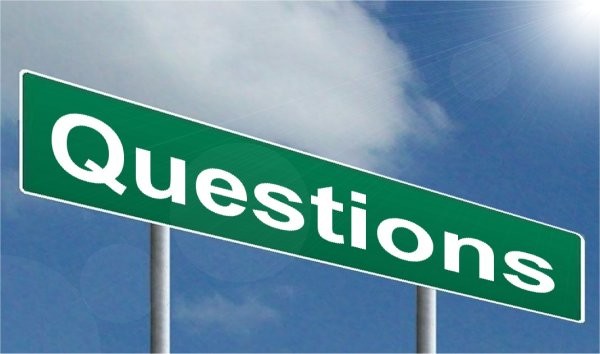 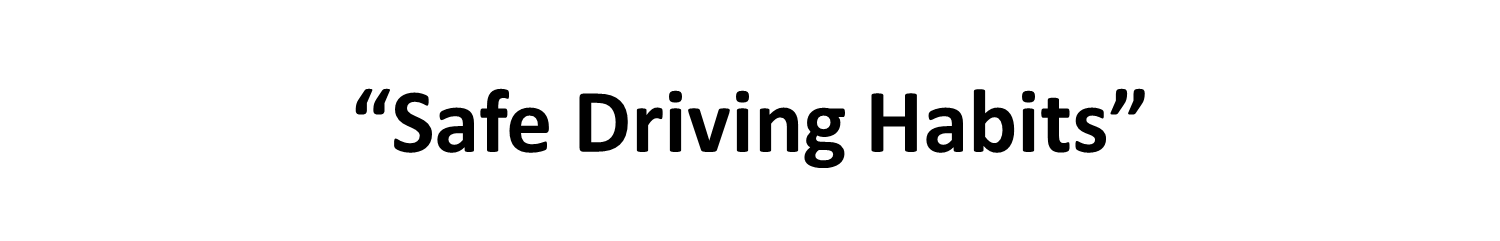 DDASH Data Driven Approach to Safety & Health
DDACTS
Data-Driven Approaches to Crime and Traffic Safety (DDACTS) is a law enforcement operational model that integrates location-based crime and traffic crash data to determine the most effective methods for deploying law enforcement and other resources.
Identify “hot spots”- areas of high incidence of crimes and crashes
Highly visible, targeted traffic enforcement strategies to fight crime and reduce crashes and traffic violations

But, could it work at a private company spread out across three states?
It begins with the data…
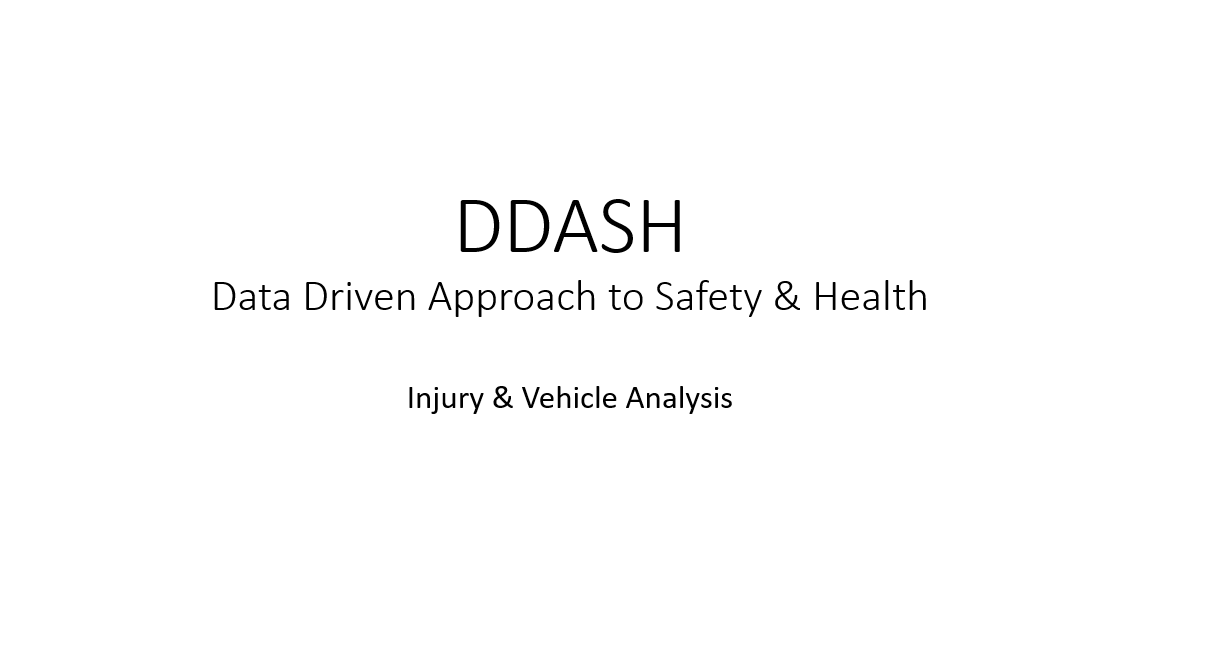 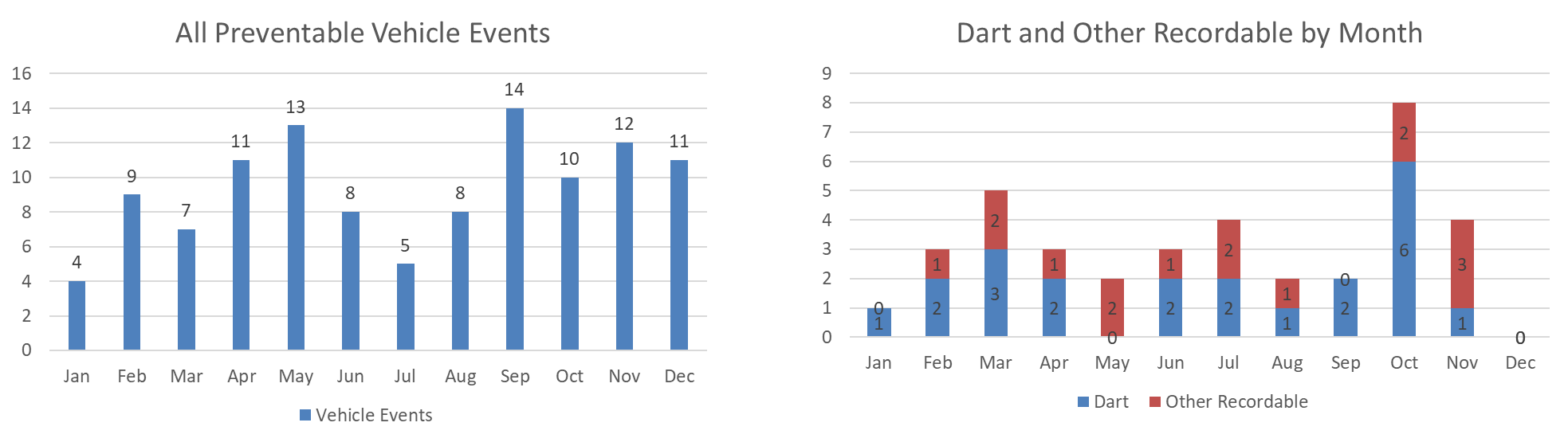 All of it….
But get to the root….
Must find the root cause(s) of the crash
Fully investigate
Driver
Vehicle
Environment
Hazards- Visible or not
Do you share the result of the investigation with other employees to prevent future events?
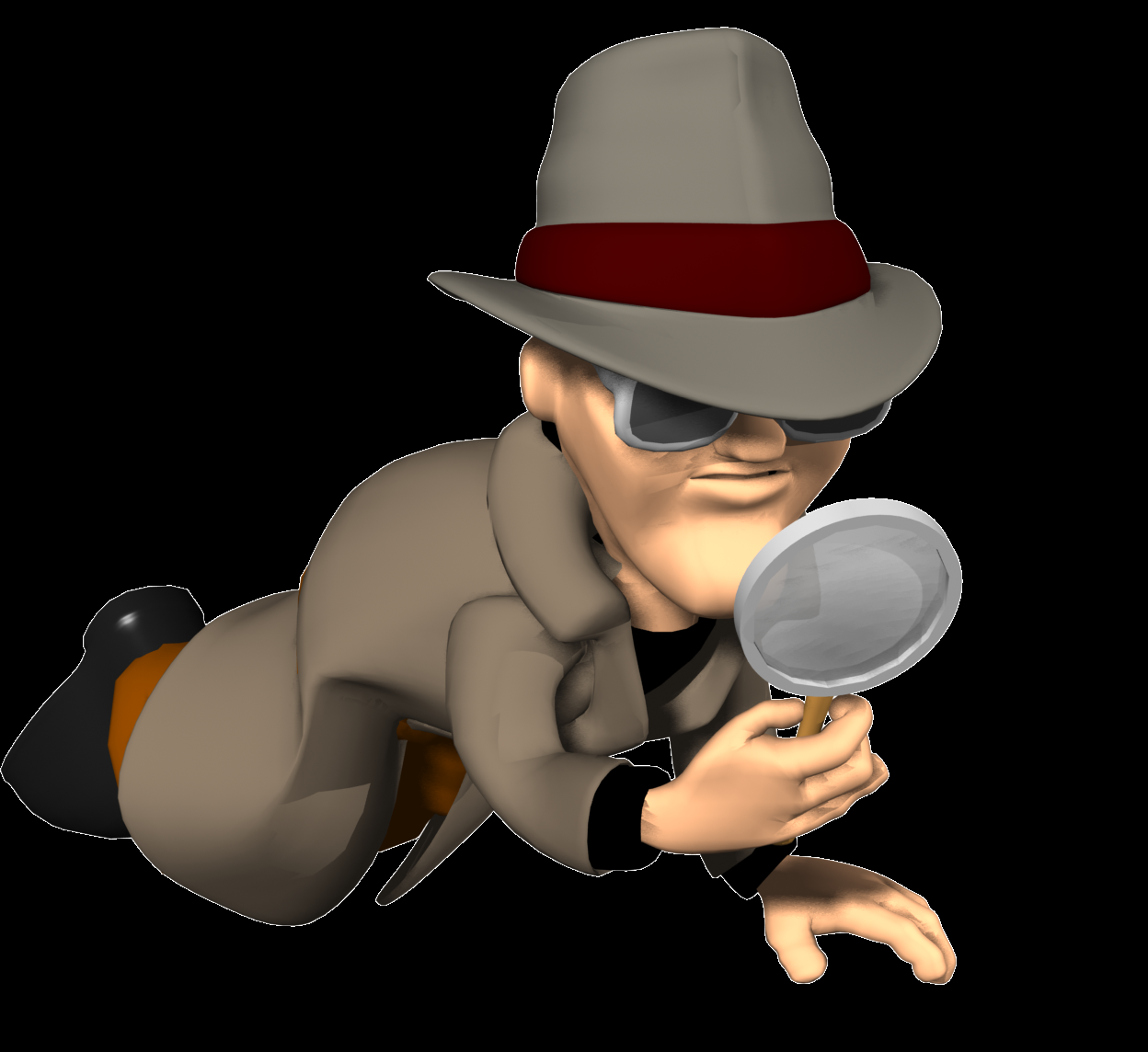 Injury & Vehicle Events By Month
Injury & Vehicle Events CombinedBy Month
Dart and Other Recordable by Day of Week
Motor Vehicle Events
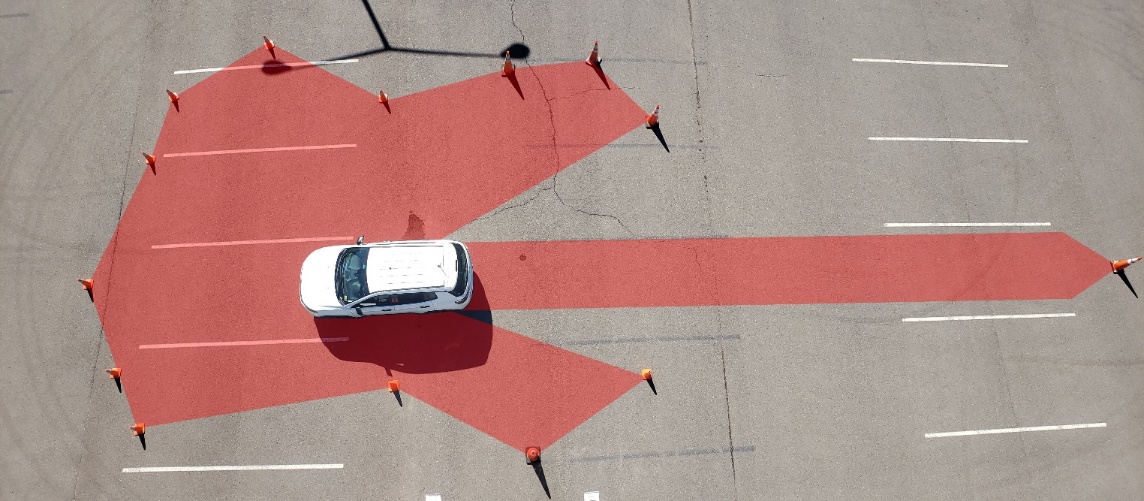 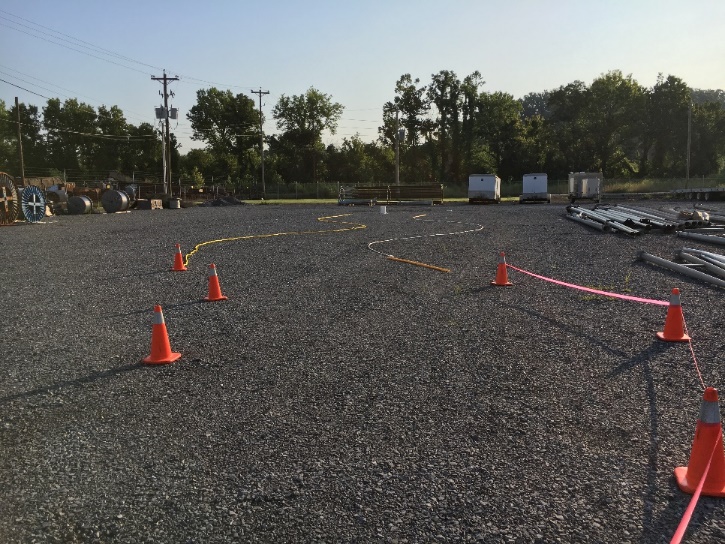 If applicable, check location specific data for trends
Keep them informed- DDASH Updates
Safety and Health Alert: 
August Stats 2016-2018
Injury Events
67% involved employee over 50 YOA
46% occurred on Wed
In addition, 12 insect events during the month
Alert Type: August OSHA and Vehicle Events- Last Three Years
Description:
At right are the OSHA events as well as all preventable crashes for the month of August over the past three years.
Actions to Prevent Recurrence:
Being aware of past events is vital in keeping ourselves safe in the future.
Only when we focus on the particular task at hand can we prevent an injury or preventable crash.
Focus leads to engagement which leads to commitment.
Vehicle Events
62% between 1000-1230 hours
87% struck fixed object
50% involved a company pickup
Only one on public roadway
Additional data sources- Drive Cam Systems
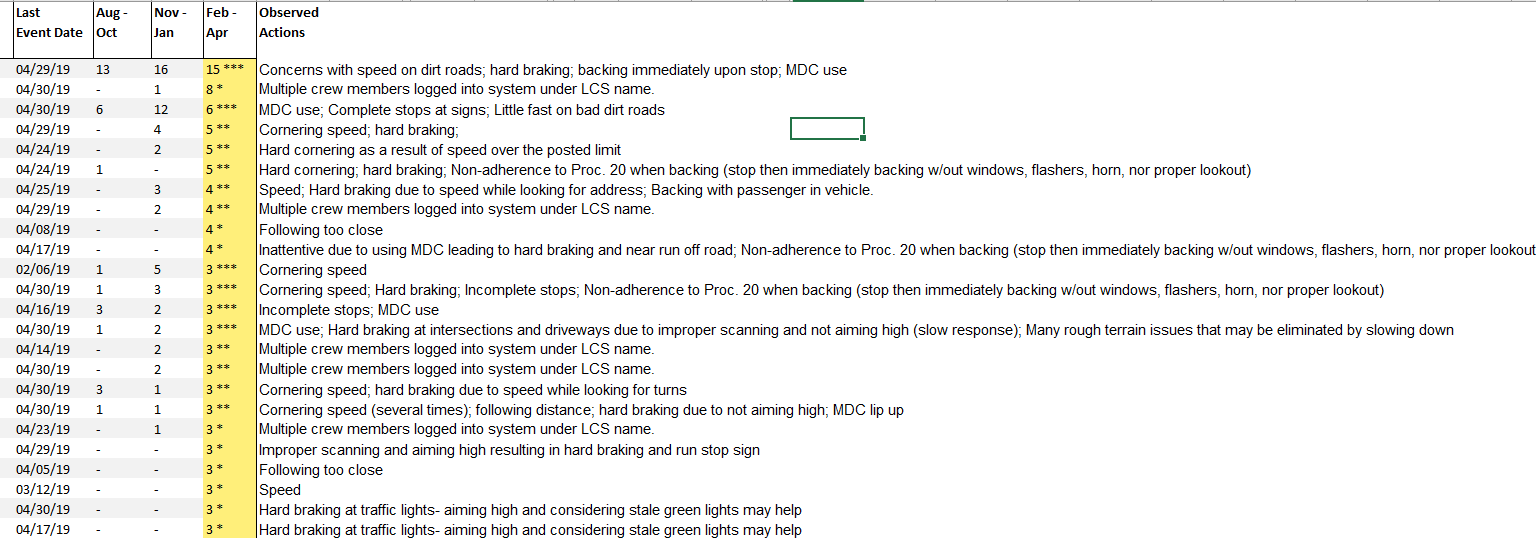 Comparing driving habits to your driver training program and policies
APCo has total ban on cellphones while driving- are they being used?
Looking for trends, common errors
Additional data sources- Driving Observations
Comparing driving habits to your driver training program
Looking for trends, common errors
“A block away”
Sustainability…..
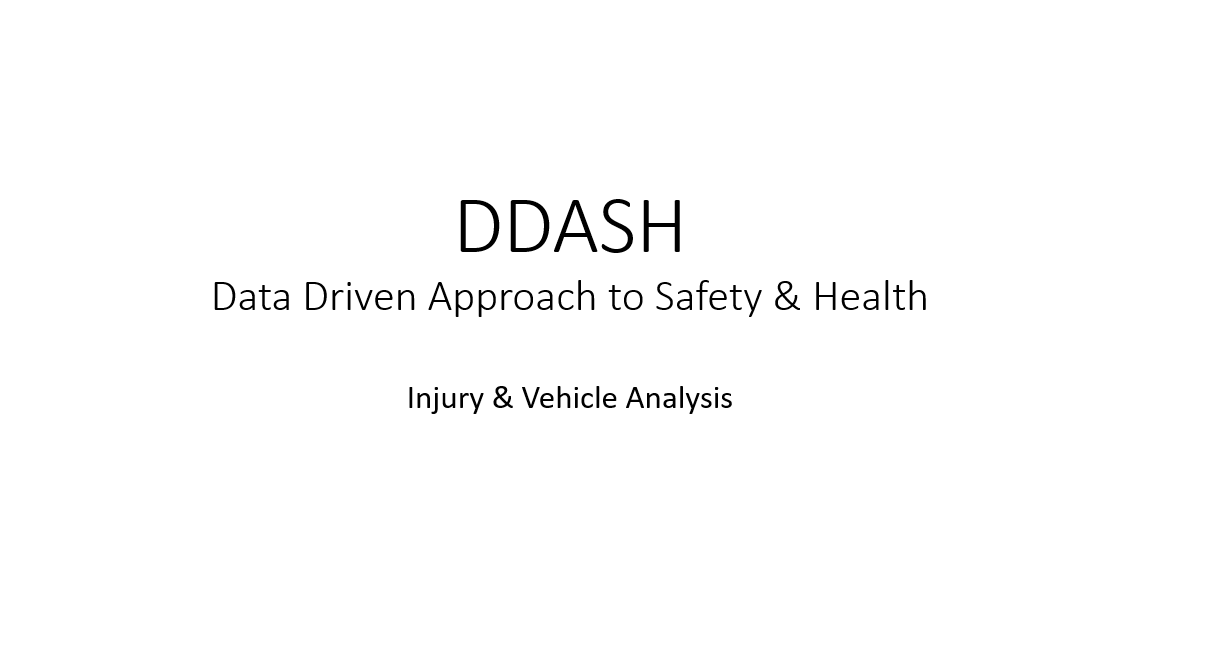 But did it work…..